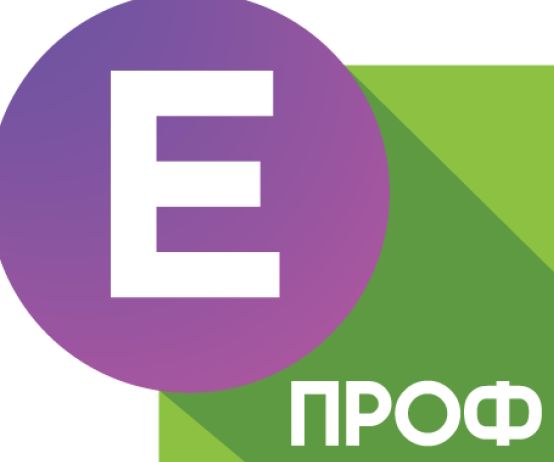 Будущая система образования 2.0: образовательные модели в цифровой экономике

ОБРАЗОВАТЕЛЬНЫЙ ПРОЦЕСС И НОВАЯ ИНФОРМАЦИОННО-КОММУНИКАЦИОННАЯ СРЕДА
МОЛЧАНОВ АЛЕКСАНДР СЕРГЕЕВИЧ
•    Зам. руководителя комитета по профобразованию и подготовке кадров общероссийской общественной организации «Деловая Россия
•    Руководитель проекта Профессиональное электронное образование «Е-ПРОФ»
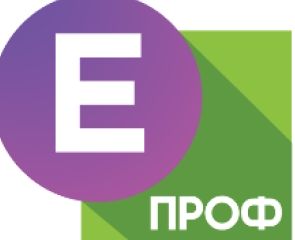 А ЧТО ИЗМЕНИЛОСЬ В ОБРАЗОВАНИИ С XIV ВЕКА?
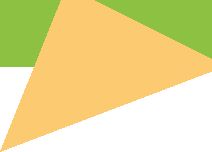 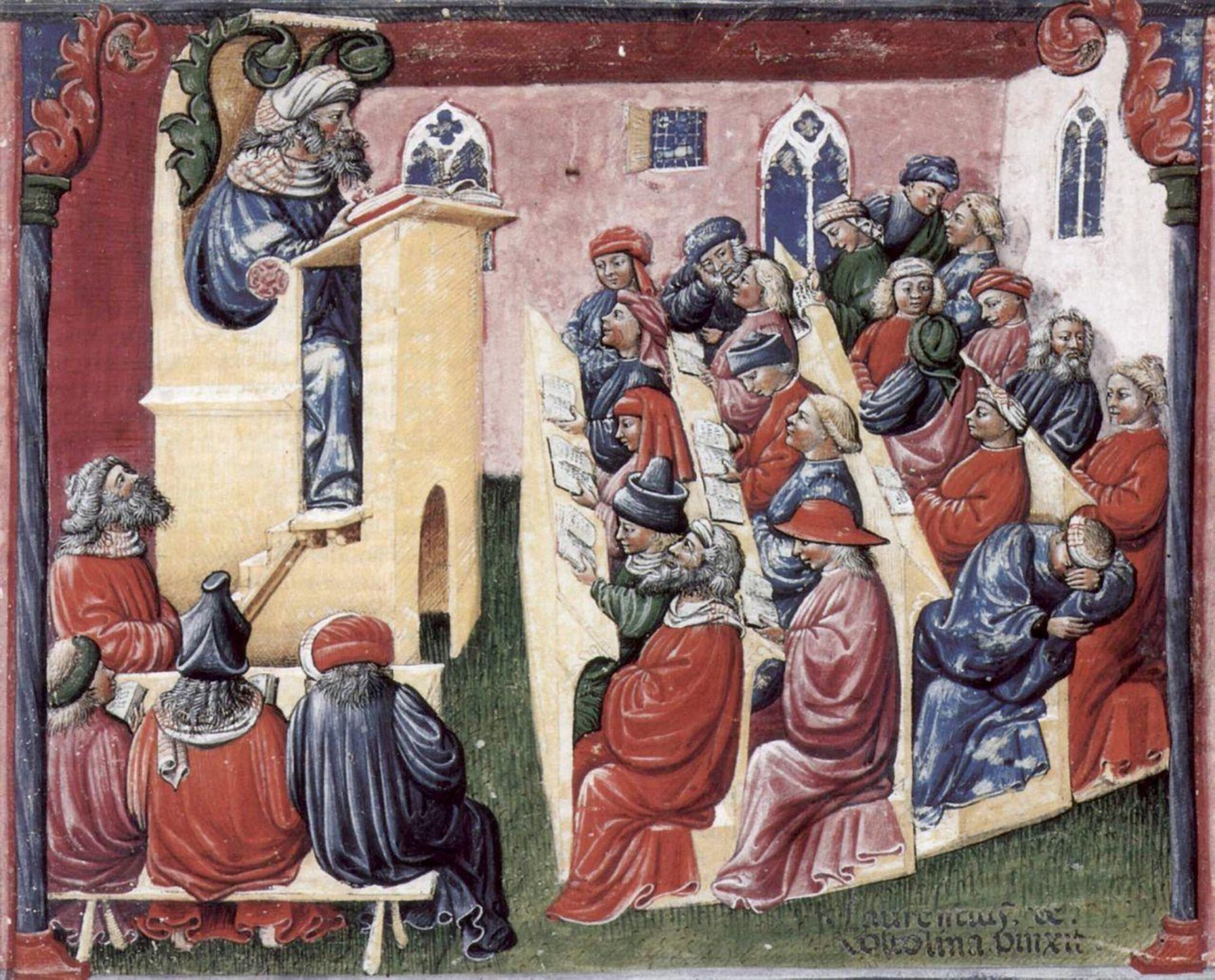 Автор: Laurentius de Voltolina - The Yorck Project: 10.000 Meisterwerke der Malerei. DVD-ROM, 2002. ISBN 3936122202. Distributed by DIRECTMEDIA Publishing
GmbH., Общественное достояние, https://commons.wikimedia.org/w/index.php?curid=160060
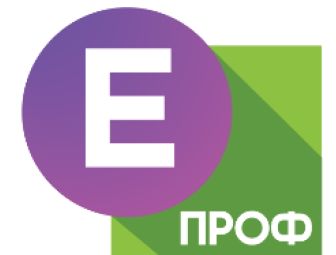 МОДЕЛЬ КОММУНИКАЦИИ? АУДИТОРИИ? ФОРМЫ РАБОТЫ?
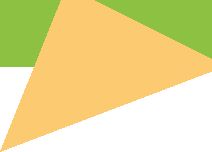 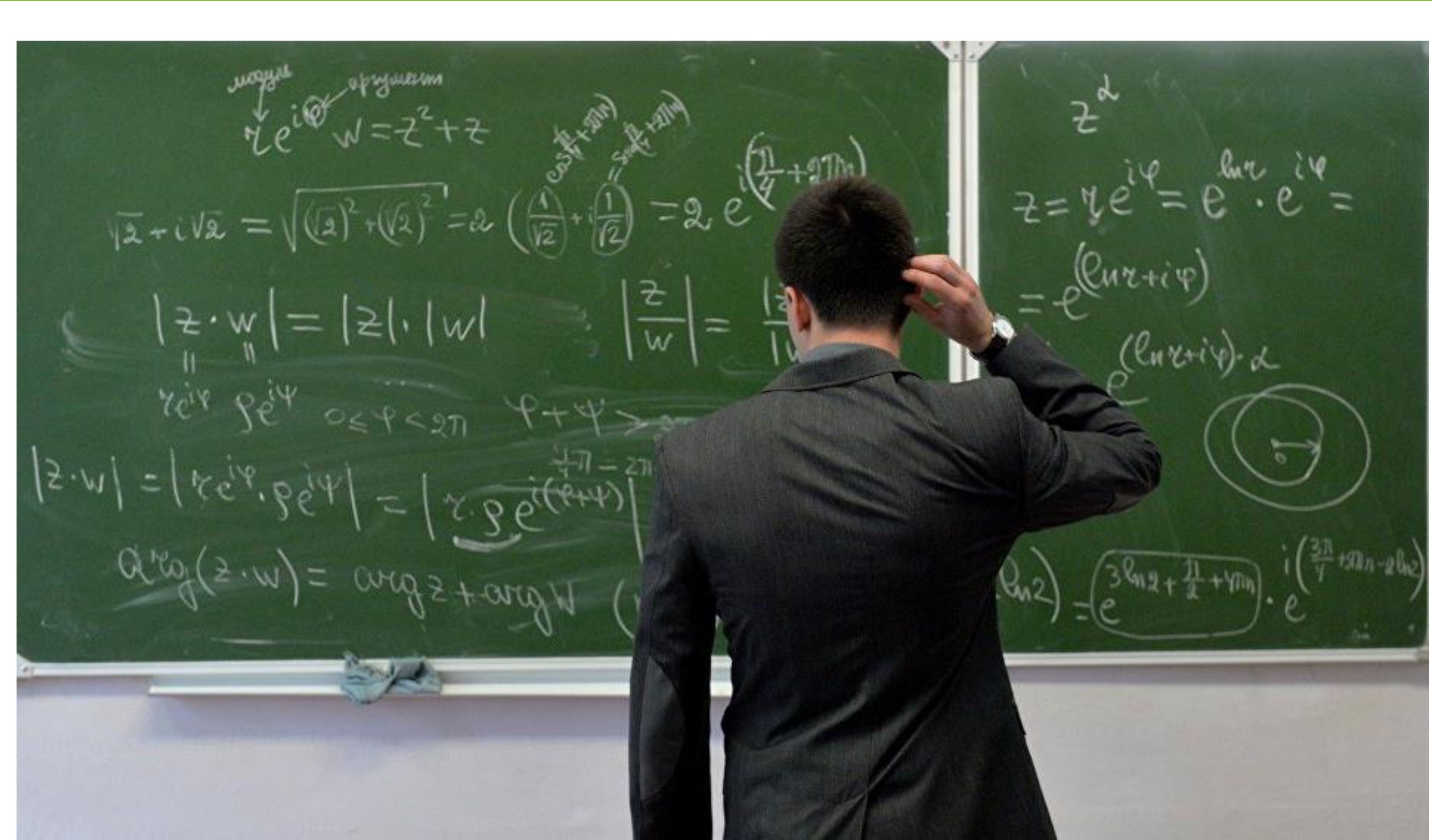 Источник: http://polzam.rU/images/history/99/1/8/1.28.8_%D0%94%D0%BE%D1%81%D0%BA%D0%B0_05.jpg
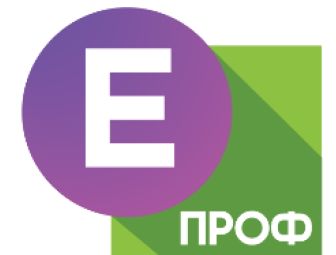 НЕТ, НЕТ И НЕТ... А ЧТО ЖЕ ТОГДА?
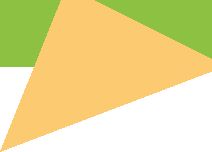 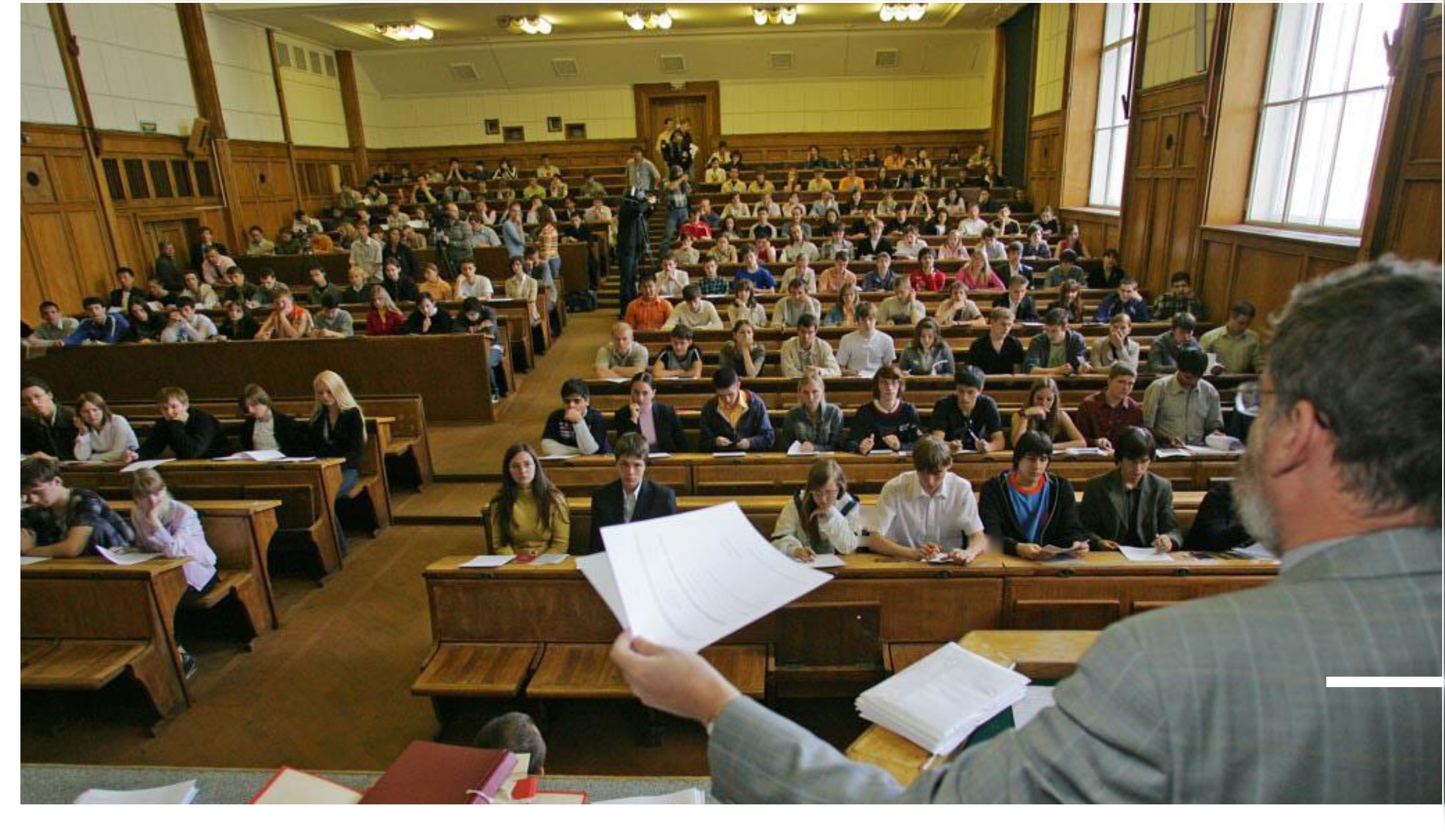 Источник: http://vdv-dubna.ru/pic/news/1435908346.jpg
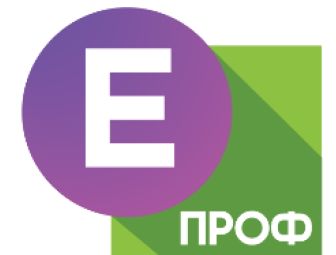 ...ТЕХНОЛОГИИ ушли в ОБЛАКА И ОБЕСЦЕНИЛИ ДИСТРИБУЦИЮ КОНТЕНТА...
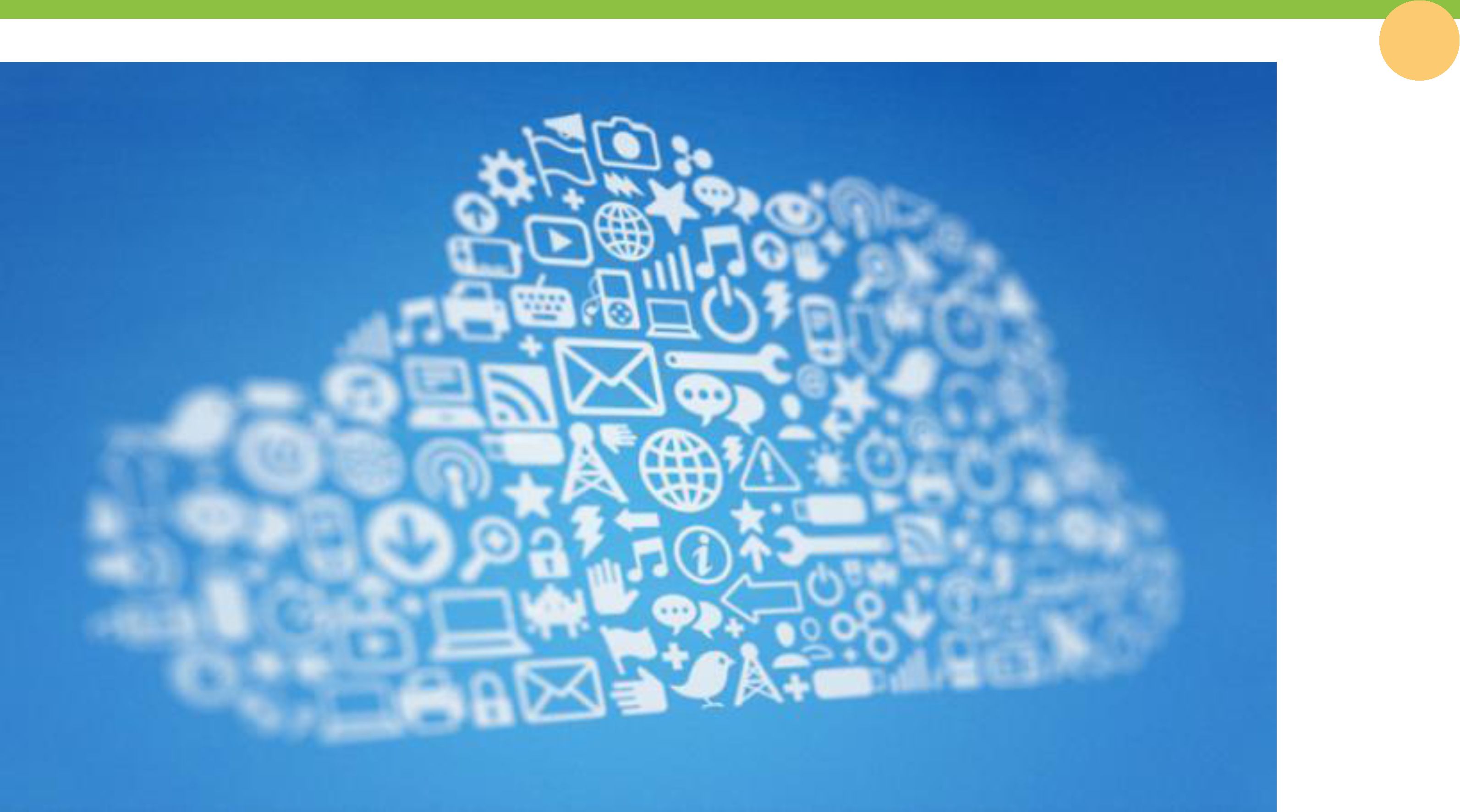 Источник: http://hr-portal.ru/files/styles/large/public/oblachnye_tehnologii.jpg?itok=Q4jDvpcr
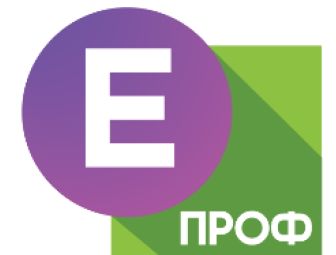 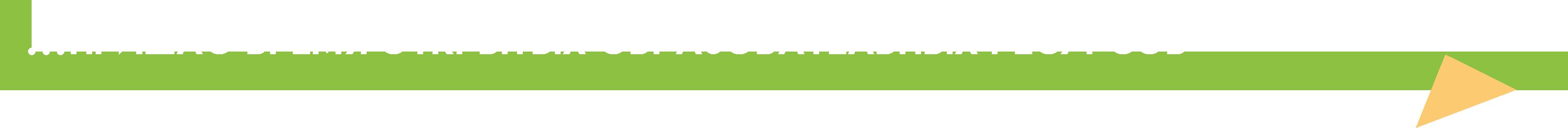 ...пришло ВРЕМЯ открытых ОБРАЗОВАТЕЛЬНЫХ РЕСУРСОВ
В 2002 г. Массачусетский технологический институт запустил среду открытых курсов MIT OCW
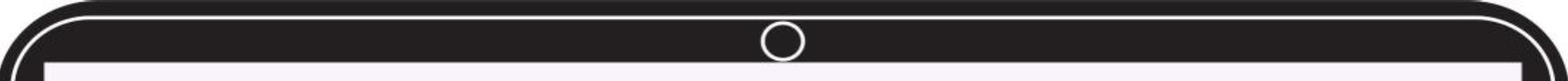 «Продажа контента или другие способы его коммерциализации в современных условиях выглядят менее привлекательными, чем
поиск путей для его свободного распространения»
проф. Стивен Лерман
CELEBRATING
15
ЧЕАКЗ.,
0CW
Источник: MIT OpenCourseWare: A Decade of Global Benefit http://web.mit.edu/fnl/volume/231/miyagawa.html
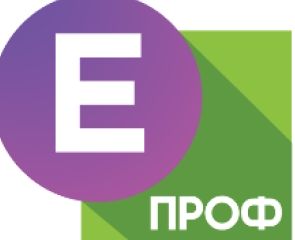 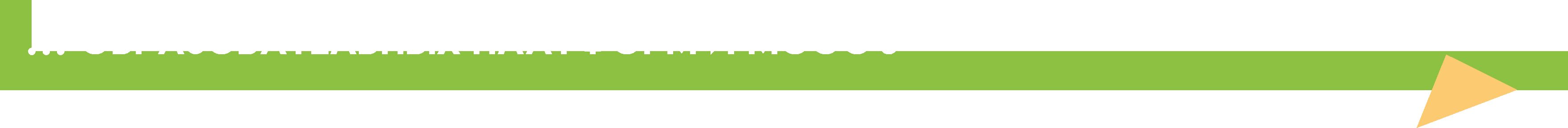 ОБРАЗОВАТЕЛЬНЫХ ПЛАТФОРМ И MOOC’S
• • •
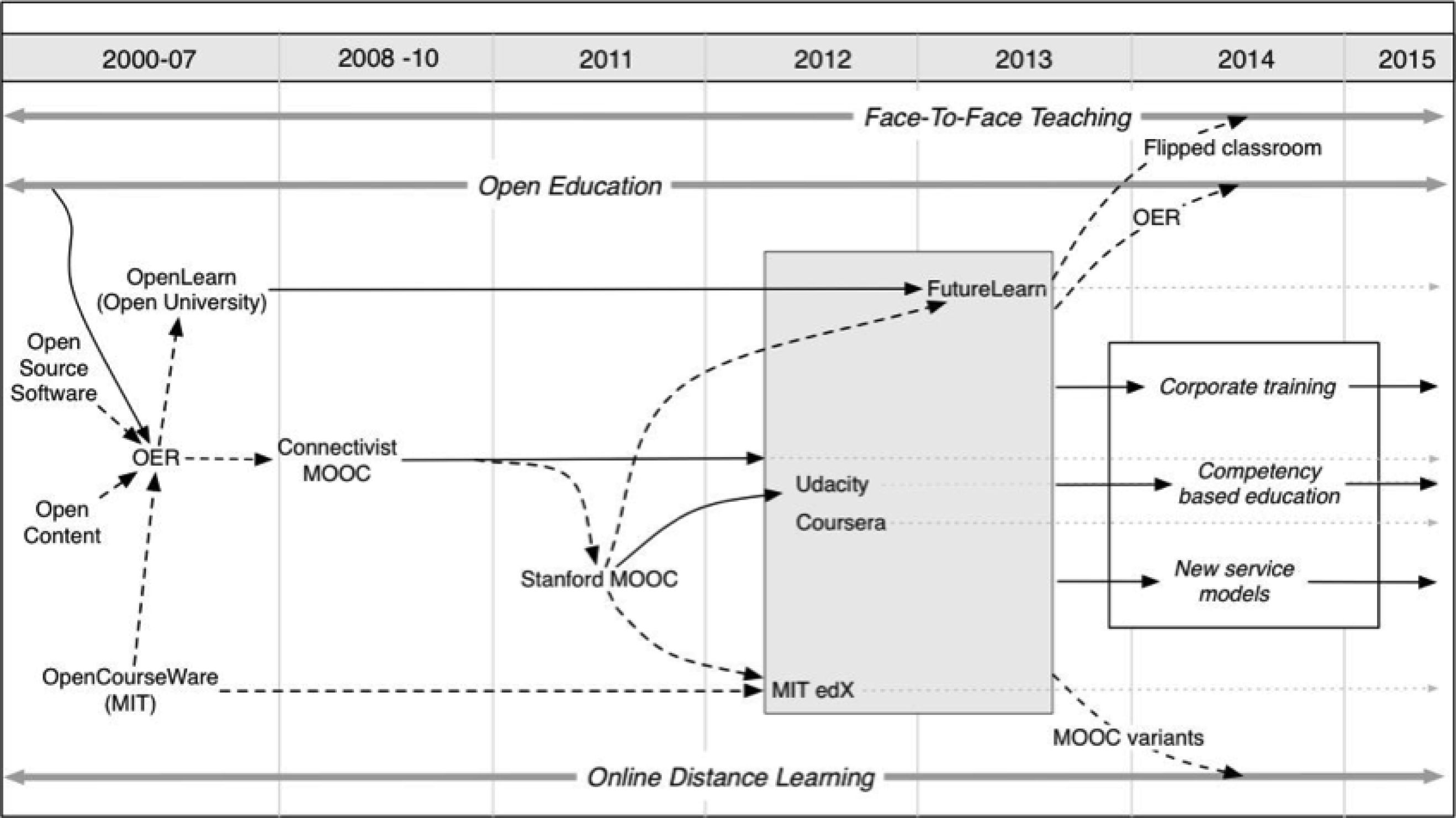 Direclly related
Established MOOC platforms Entrepreneurial initiatives
http://blogs.cetis.org.uk/cetisli/2015/05/11/
moocs-and-open-education-timeline-updated/
► An influence
... технологии расширили возможности для ПОЛУЧЕНИЯ ЗНАНИЙ
ПРОФ
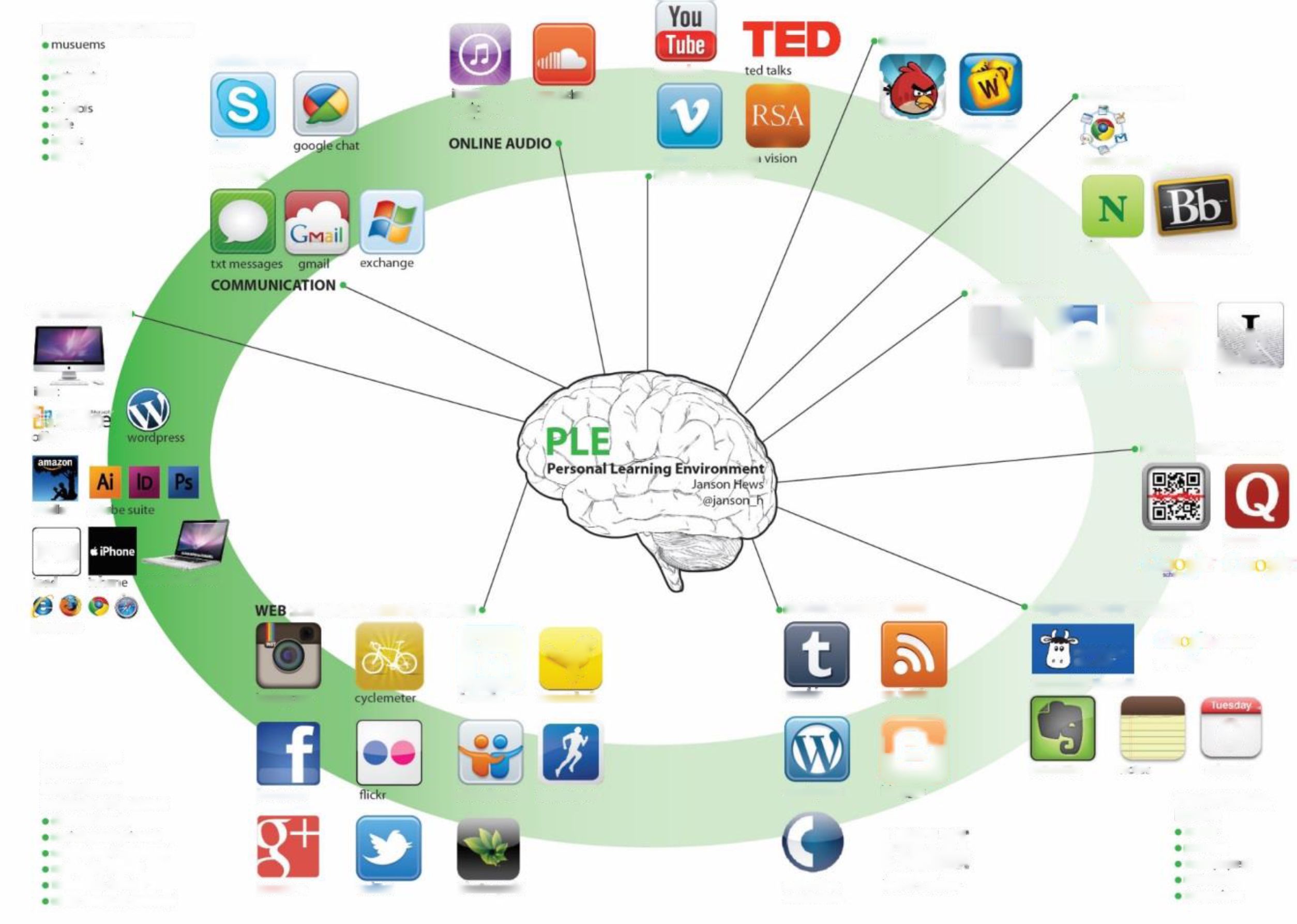 PHYSICAL LOCATIONS
GAMES
• galleries
AUDIO/VIDEO
youtube
university
work
COLLABORATE
tunes
soundc oud
iCIKX I
pow a tts
words with friends
audiobooks
can
angry birds
norm ■
ucype
library
vimeo    rsi
ONLINE VIDEO
google docs ew|kis
WORDS
ning
blackboard learn
BOOKMARKS
TECHNOLOGY*
И EsJ □ ■
delicious
diigo
pinterest instapaper
Mw
r j Offici
■ mce
ONLINE SEARCHING
kind e ado
qr reader quora
iPad
Goggle Go gle
qj.i.l    11111 о r i    macbookpro
BLOGS/NEWS FEEDS
2.0/ SOCIAL MEDIA/ SHARE
PRODUCTIVITY/ NOTES
browsers
Щ ч
GO ^lc calendar
remember the mifk
google calendar
remember the milk
tumblr
rss feeds
linkedin
tweetdec к
instagi im
. -
9
Ш
NETWORKS
calendar
evernote
11. .tf,
personal/
behavioural/
wordpress
модам
facebook
slideshare runkeeper
TRADITIONAL
publicly articulated
MEDIA
friends/family
books
LOST fll
social/ professional/
journals
colleagues/ lecturers/
EMINDP
fWWSPHDI П
university peers/
television
facebook, twitter
photosynth
australian
lost ate minor
google +
twitter
curriculum
magazines
note: these all overlap!
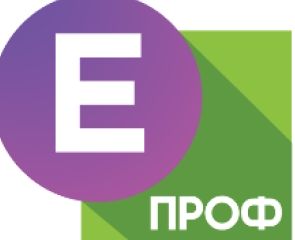 ...ТЕХНОЛОГИИ ИЗМЕНИЛИ МИР
• • •
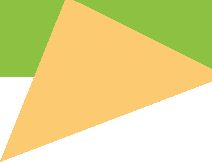 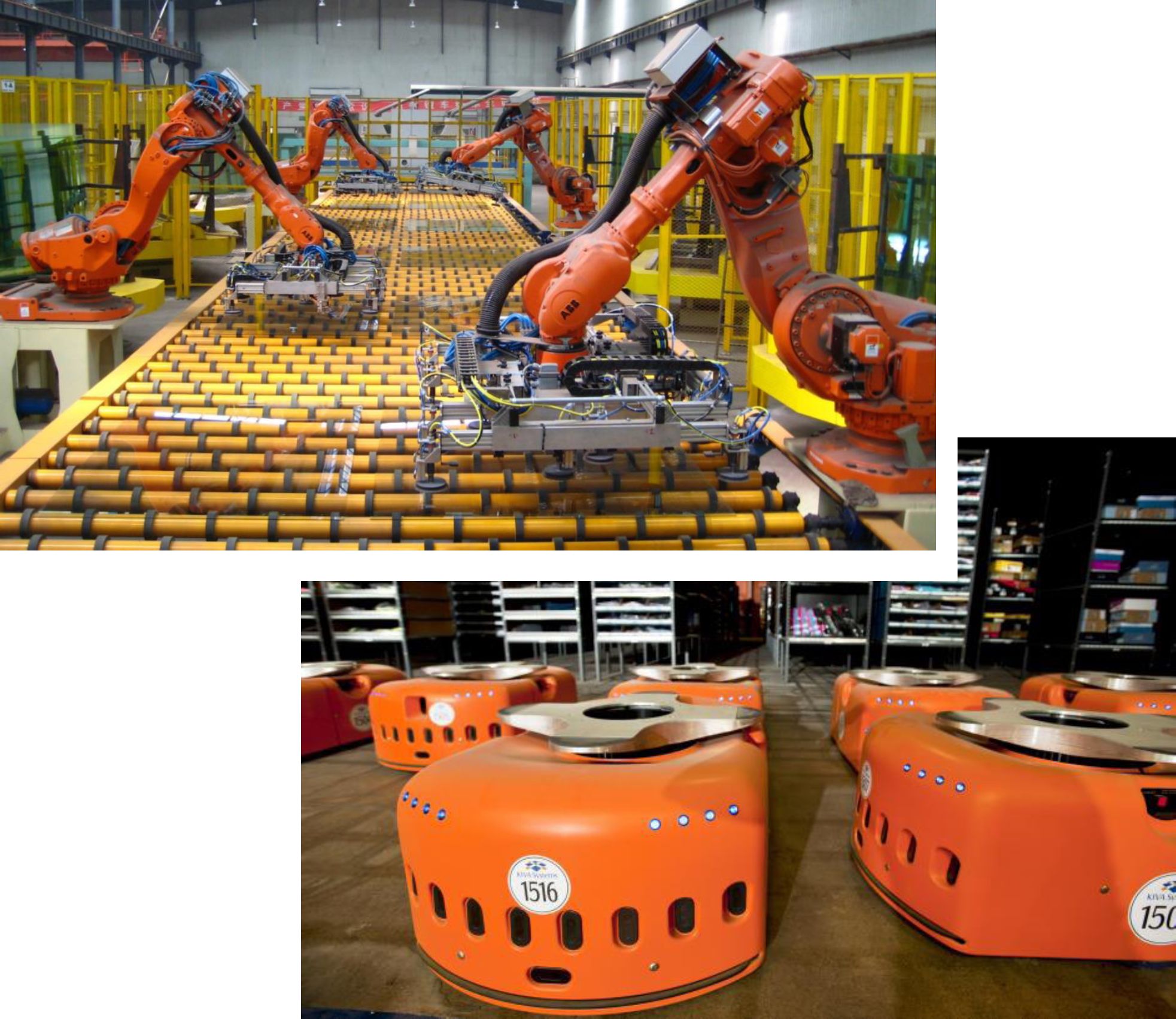 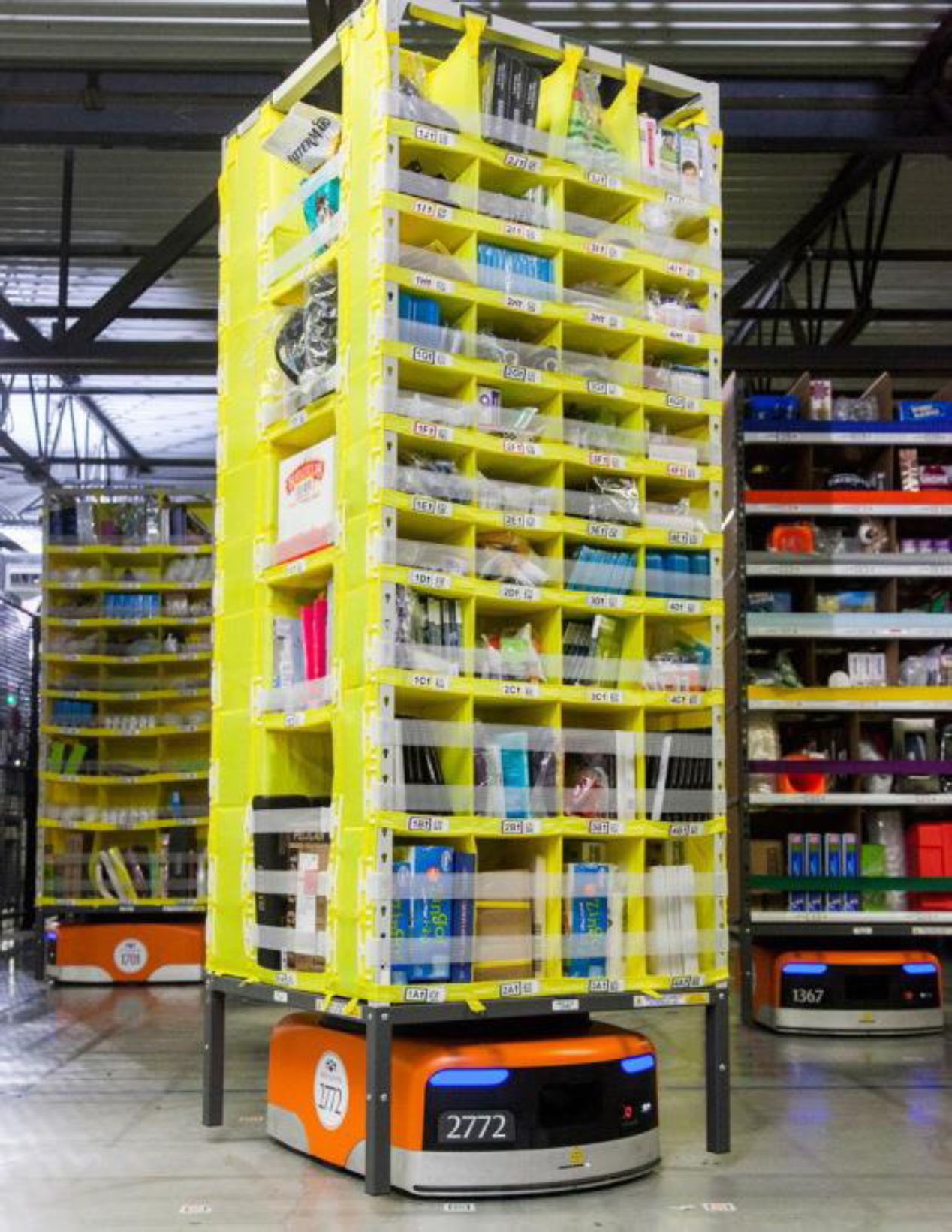 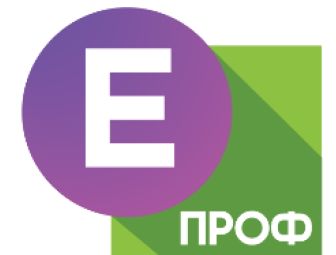 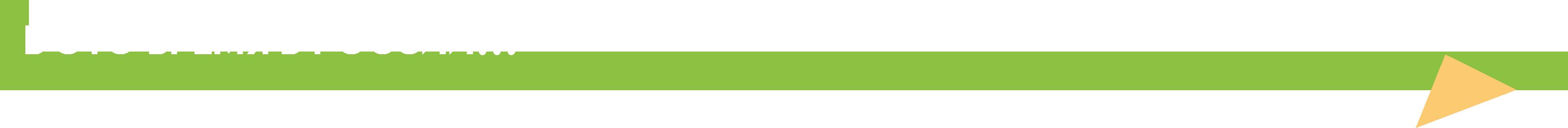 В это ВРЕМЯ в России...
[утвержден
президиумом Совета при Президенте Российской Федерации по стратегическому развитию и приоритетным проектам (протокол от 25 октября 2016 г. № 9)
ПАСПОРТ
приоритетного проекта "Современная цифровая образовательная среда Российской Федерации"
1. Основные положения
Старшее должностное -лицо (СДЛ)*
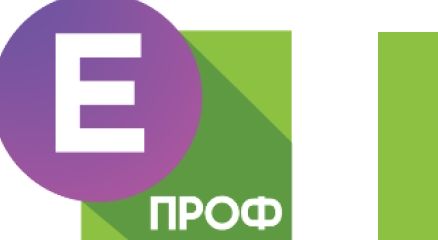 СОВРЕМЕННАЯ ЦИФРОВАЯ ОБРАЗОВАТЕЛЬНАЯ СРЕДА РОССИЙСКОЙ ФЕДЕРАЦИИ
2. Содержание приоритетного проекта
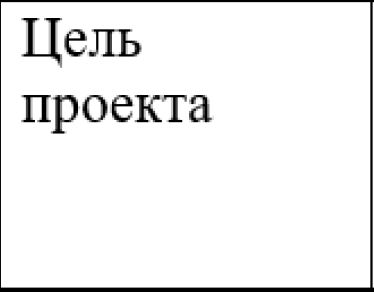 Создать к 2018 году условия для системного повышения качества и расширения возможностей непрерывного образования для всех категорий граждан за счет развития российского цифрового образовательного пространства и вовлечения в освоение онлайн-курсов в 2018 году не менее 4 млн. человек (к концу 2025 года не менее 50 млн. человек).
+
Показатель
^00
Число прошедших обучение на онлайн-курсах    основной
для неформального и формального образования, в текущем году, тыс. прошедших обучение на онлайн-курсах1
Число обучающихся по основным или дополнительным образовательным программам, прошедших обучение на онлайн-курсах для формального образования с получением документа, подтверждающего результаты обучения, тыс. обучающихся
Количество онлайн-курсов, обеспечивающих    аналити-
формирование и подтверждение результатов    ческий
обучения в дополнительном образовании, доступных для освоения в текущем году, единиц
План
достижения
показателей
проекта
1000 4000 7000 12000 50000
20    100    200    300    1000
200    400    550    700    1500
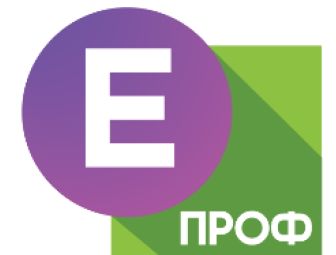 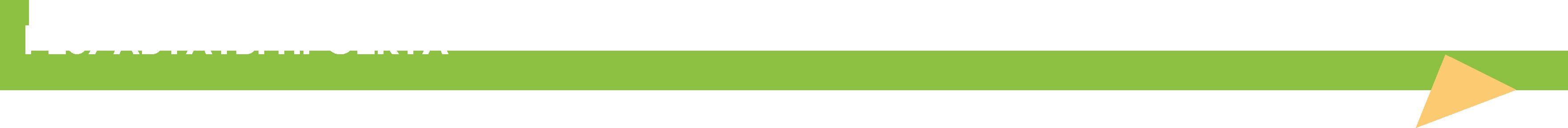 РЕЗУЛЬТАТЫ ПРОЕКТА
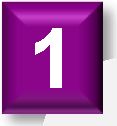 Создан информационный ресурс (портал), доступный всем категориям граждан
и обеспечивающий для каждого пользователя по принципу «одного окна» доступ к онлайн-курсам для всех уровней образования и онлайн-ресурсам для освоения общеобразовательных предметов, разработанных и реализуемых разными организациями на разных платформах онлайн-обучения.
Вг
Создана система оценки качества онлайн-курсов и онлайн-ресурсов общего образования, сочетающая автоматическую и экспертную оценку, обеспечивающая формирование рейтинга.
3
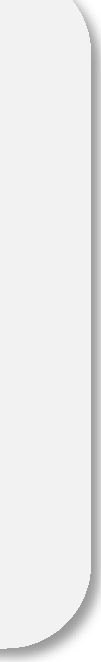 Портал интегрирован с Единой системой идентификации и аутентификации и ГИС «Контингент»,
за счет чего обеспечивается хранение и передача в электронном виде информации об образовательных достижениях (формирование цифрового портфолио).
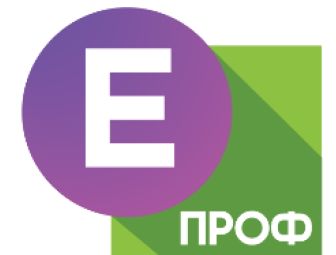 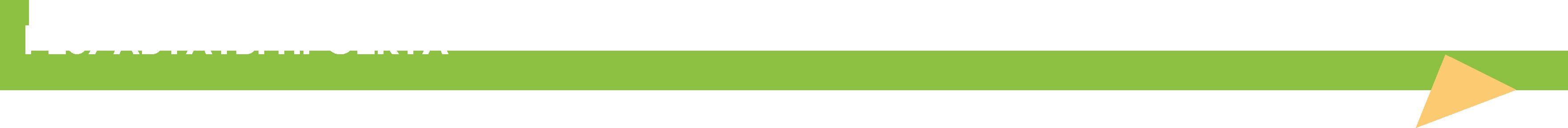 РЕЗУЛЬТАТЫ ПРОЕКТА
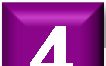 Создано программное обеспечение с открытыми исходными кодами, повышающее качество онлайн-обучения и обеспечивающее достоверную оценку результатов обучения на платформах онлайн-обучения.
_J
6
5
Созданы обучающие онлайн-курсы в области образовательных технологий, обучение не менее 10 000 преподавателей и экспертов.
____J
Приняты нормативные акты, позволяющие осваивать размещенные на портале курсы как части основных и дополнительных профессиональных образовательных программ.
_ _У
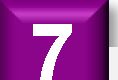 ““Создано и поддерживается 3 000 онлайн-курсов
за счет средств, привлеченных из разных источников.
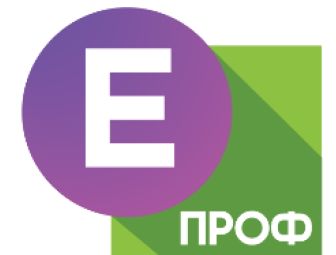 QNLINE.EDU.RU
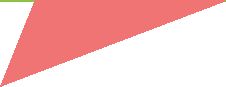 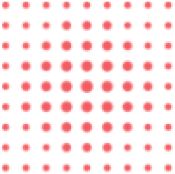 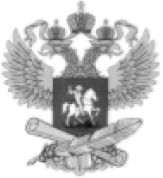 Современная цифровая образовательная среда е РФ
О проекте Q. Найти
Курсы
Платформы
Вход
Выбери лучшие онлайн-курсы для своей персональной < траектории
>
Современная цифровая образовательная среда Российской Федерации
Подобрать курс
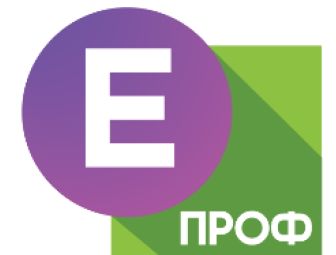 QNLINE.EDU.RU
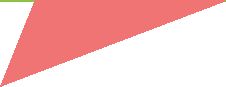 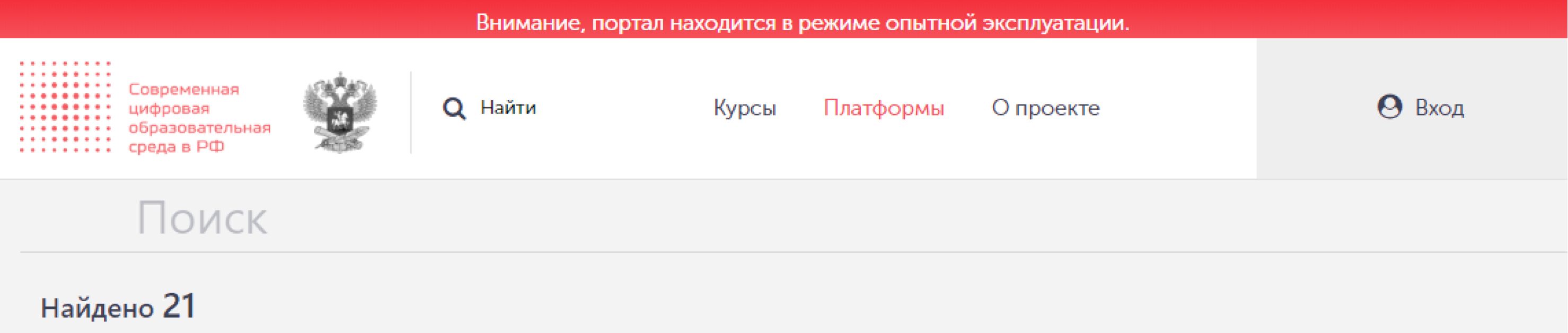 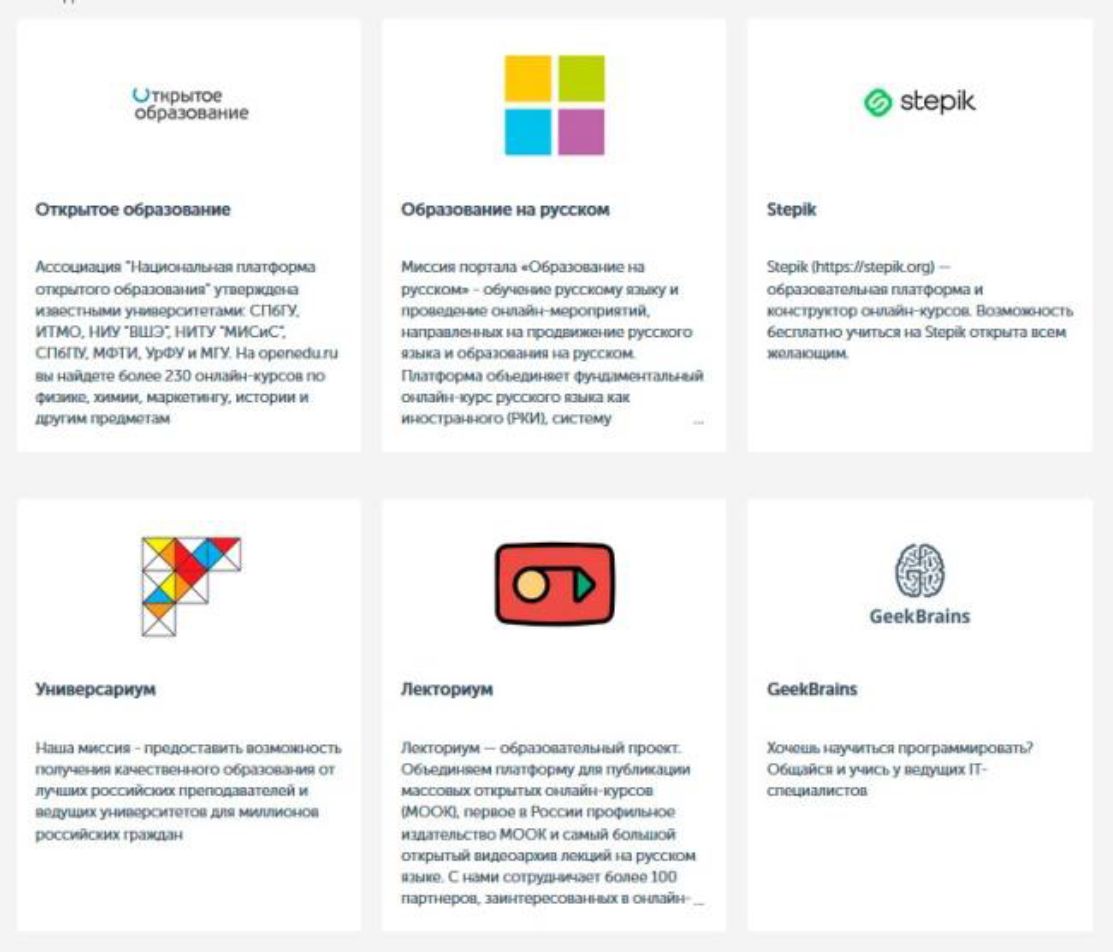 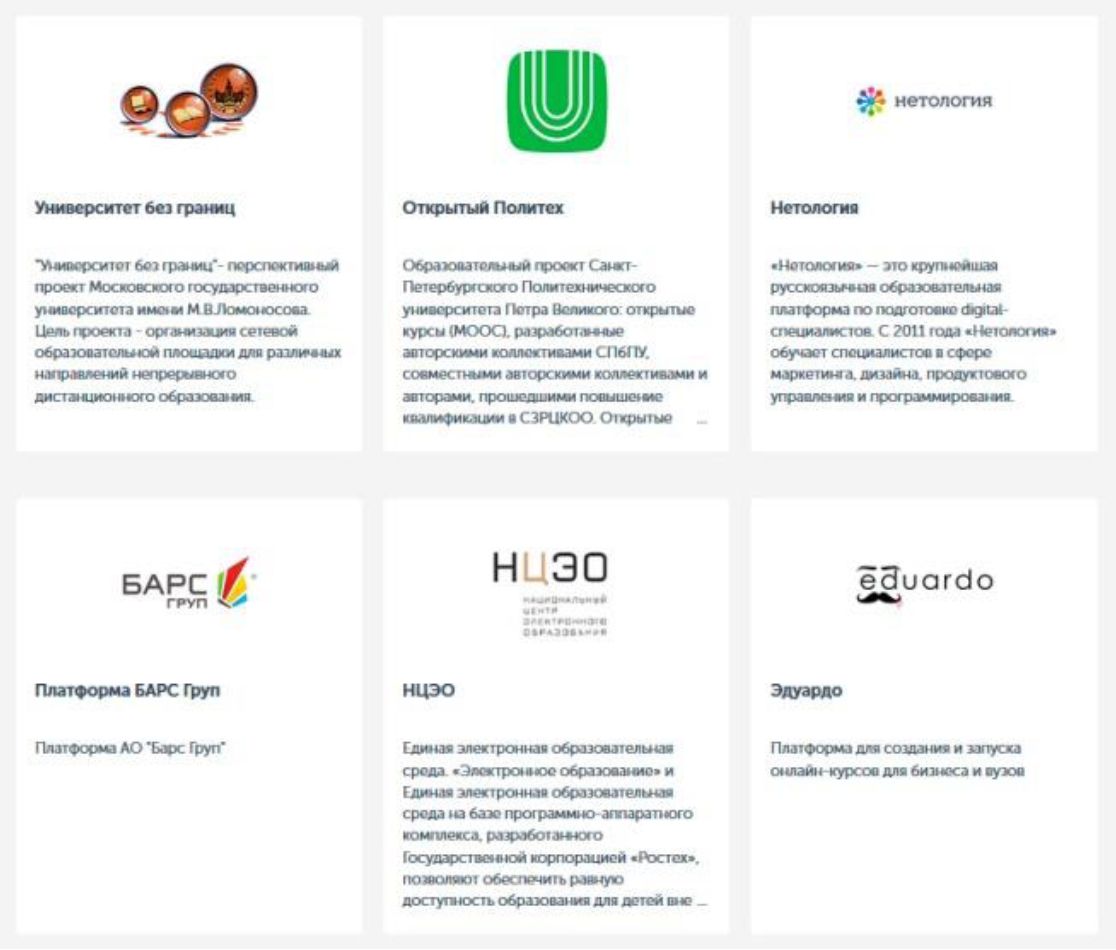 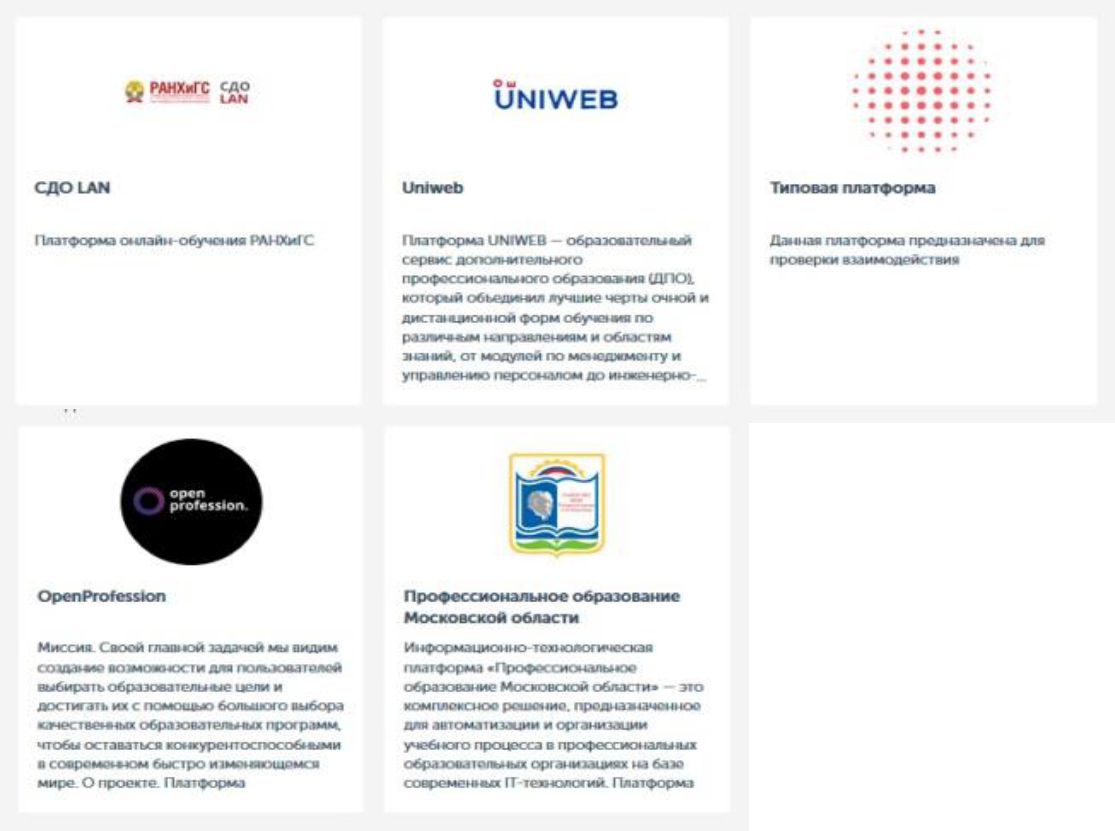 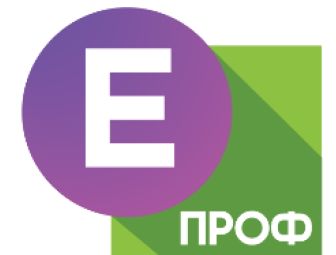 КЛИЕНТ цифровой ОБРАЗОВАТЕЛЬНОЙ СИСТЕМЫ -УЧЕНИК, СТУДЕНТ, ОБУЧАЮЩИЙСЯ
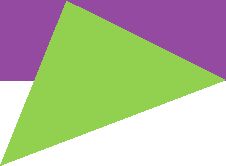 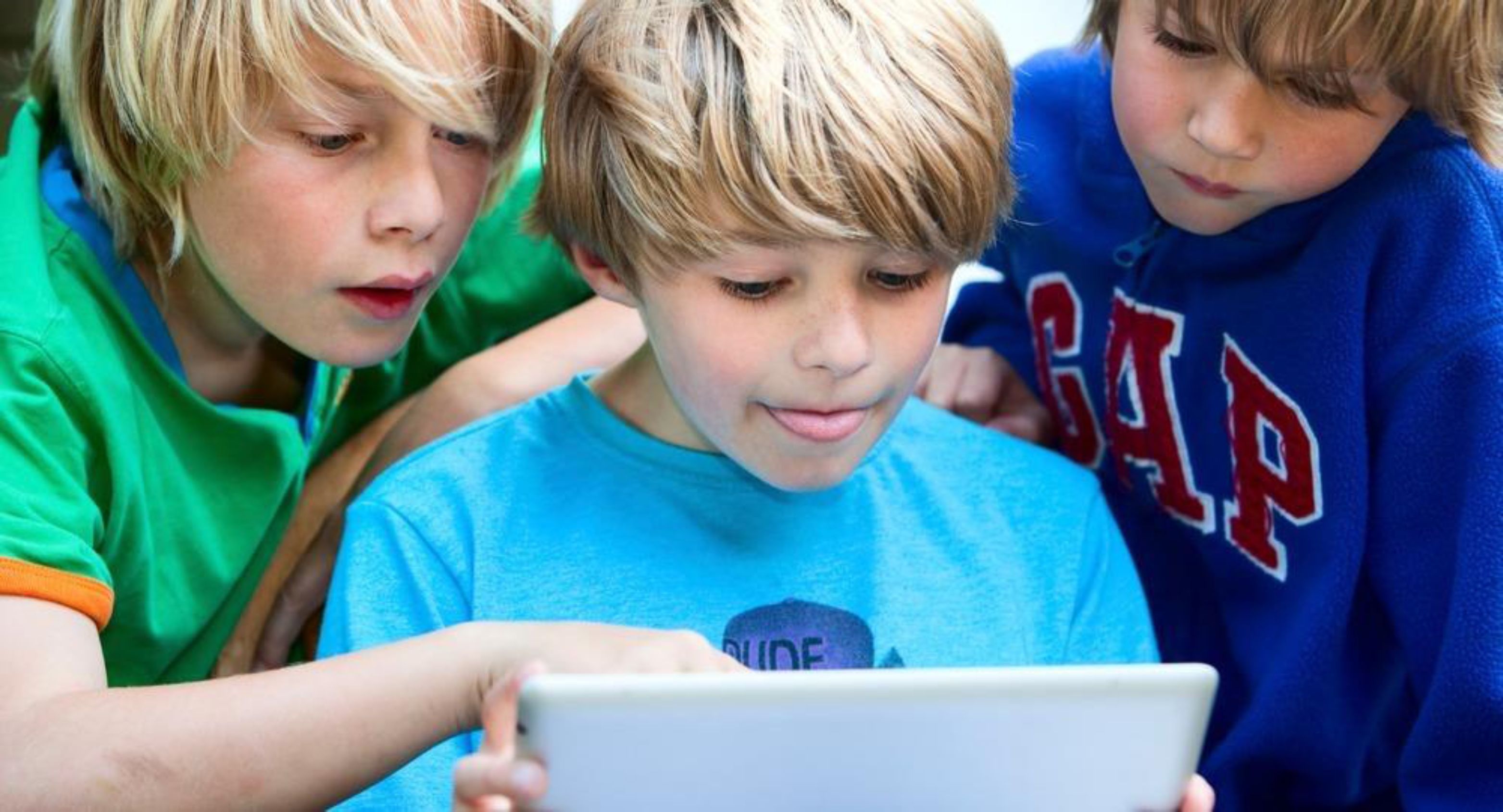 Источник: http://vogazeta.ru/uploads/full_size_1516692380-a4659f02eb3676c069b5ed5c48b777e6.jpg
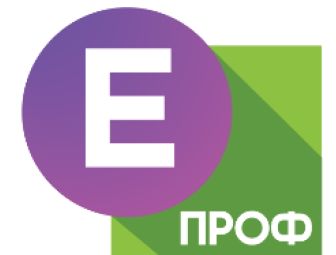 ОТМЕНА ФОРМ ОБУЧЕНИЯ
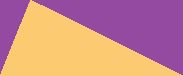 •    «Перевернутый класс» -это уже не очное обучение.
•    Использование МООС, VR или других онлайн-курсов приводит к содержательному изменению очного контакта студента и педагога.
•    Количество знаний у выпускника любой формы должно быть одинаковым.
•    Пока мы учимся «смешивать обучение» ученики давно уже смешивают
нас с роликами на ютубе, социальными сетями и википедией.
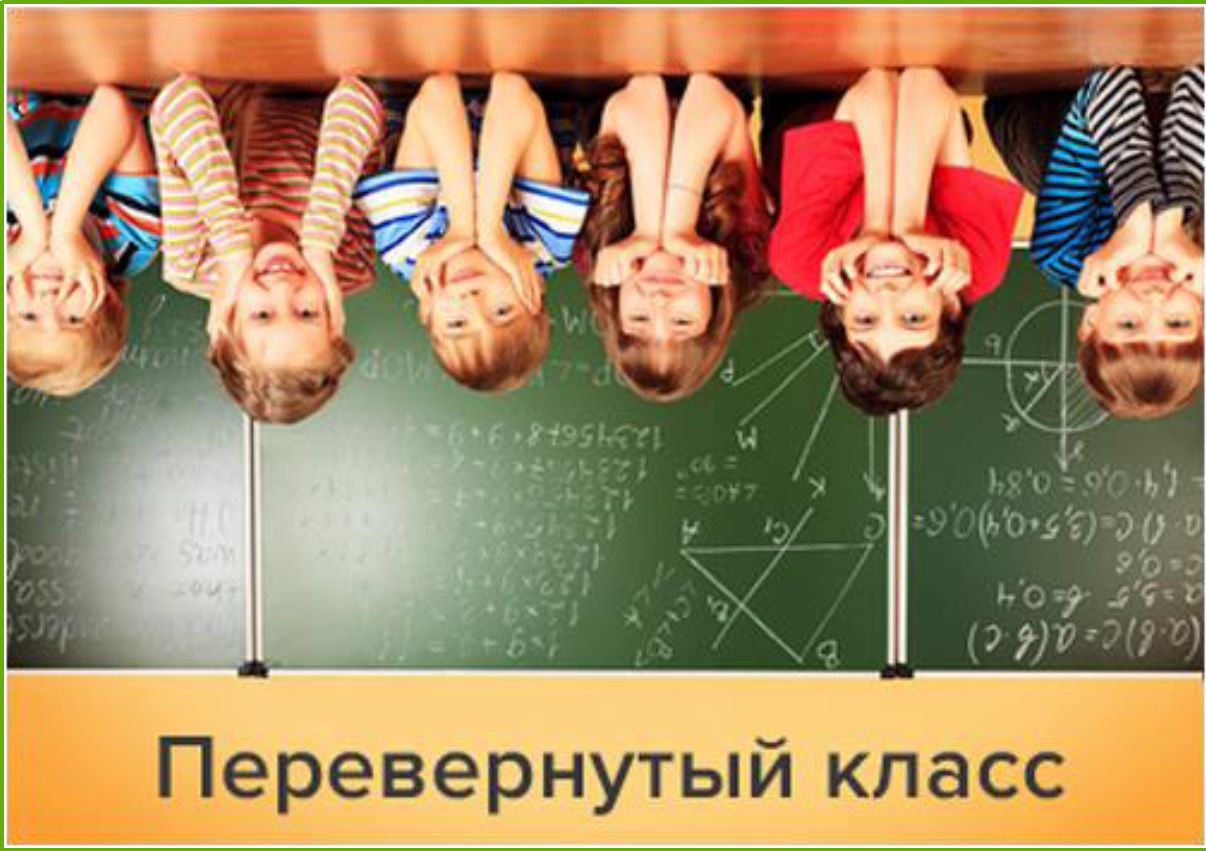 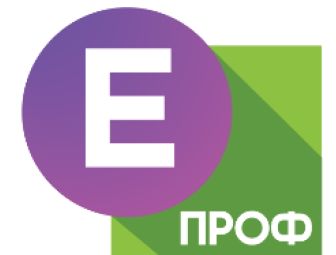 МОДЕЛЬ КОММУНИКАЦИИ В ЦИФРОВОМ ОБРАЗОВАНИИ
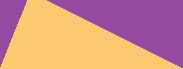 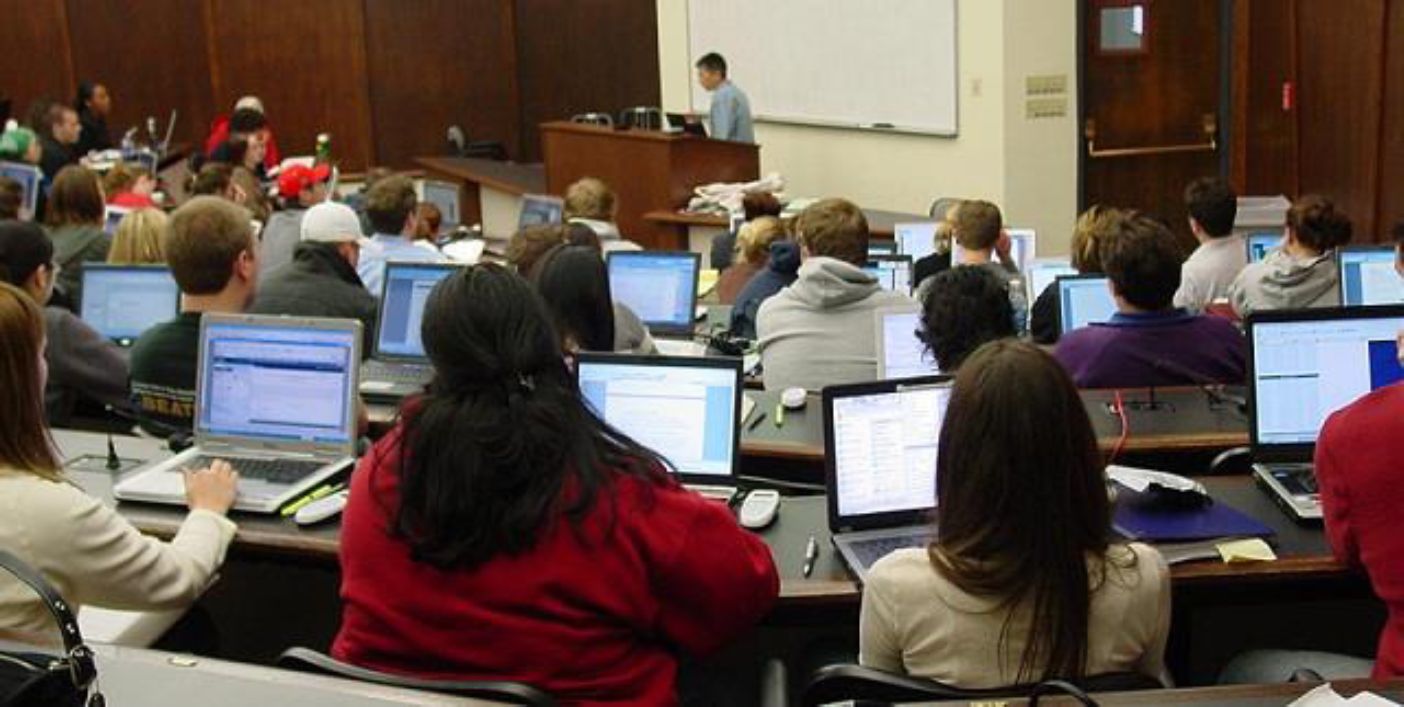 •    отличная от классно-урочной лекционно-практической модели;
•    дисциплину можно изучать большими блоками или маленькими 5 минутными спринтами, может смотреть видео, а может читать книгу.
•    не важно где и у кого ты учишься, важно чему ты научился.
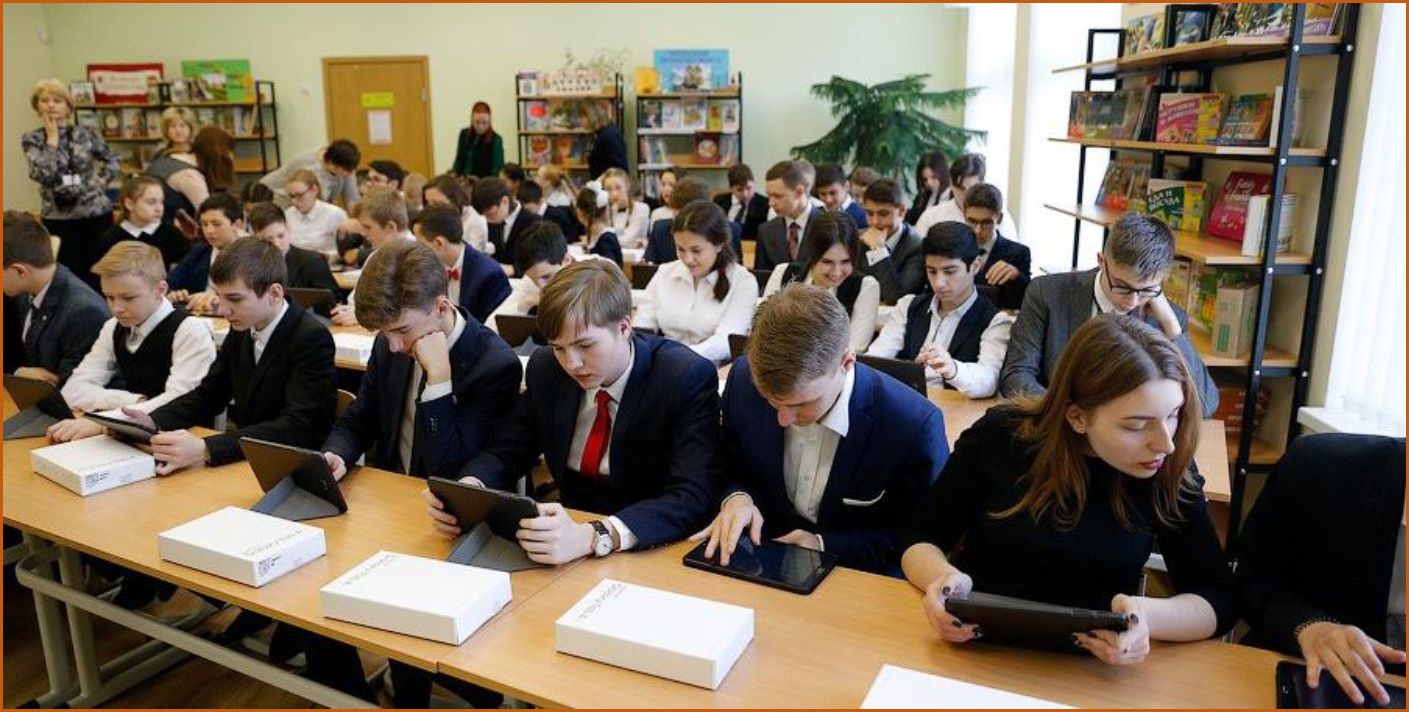 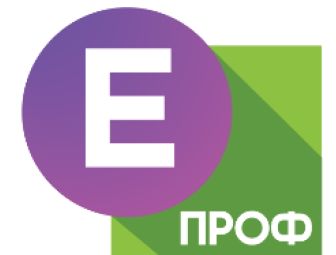 ИНДИВИДУАЛЬНАЯ ТРАЕКТОРИЯ ДЛЯ КАЖДОГО ОБУЧАЕМОГО
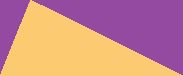 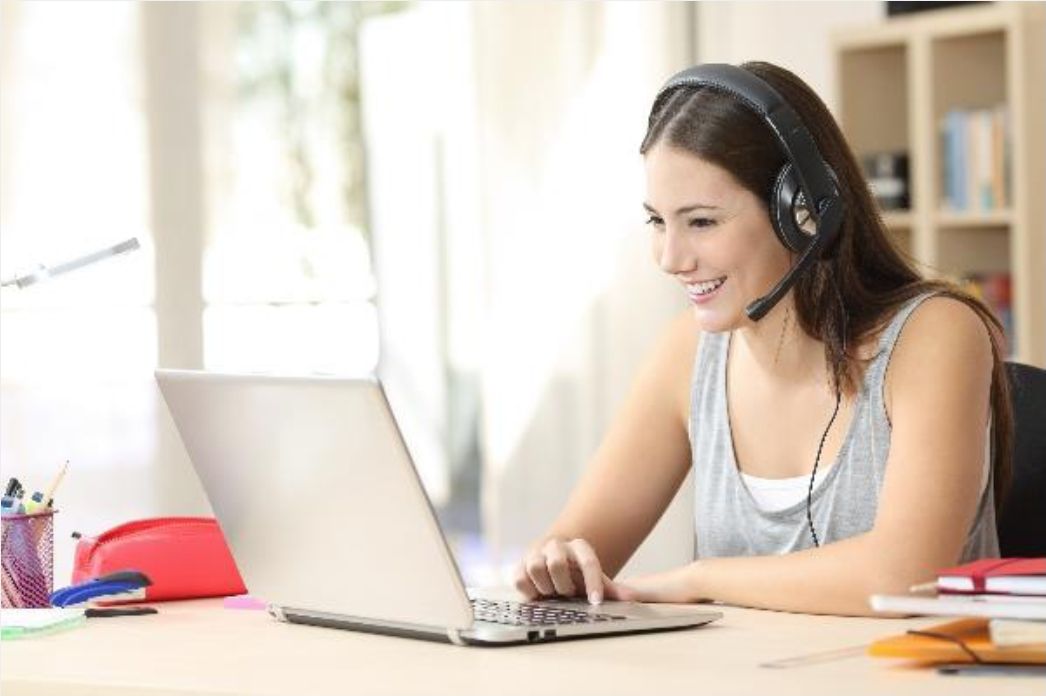 •    Приведет к отмене формальных сроков обучения.
•    Потребует качественной информации о предыдущем жизненном пути (кружки, конкурсы, увлечения и т.д.).
•    Портфолио -
основа для рекомендаций.
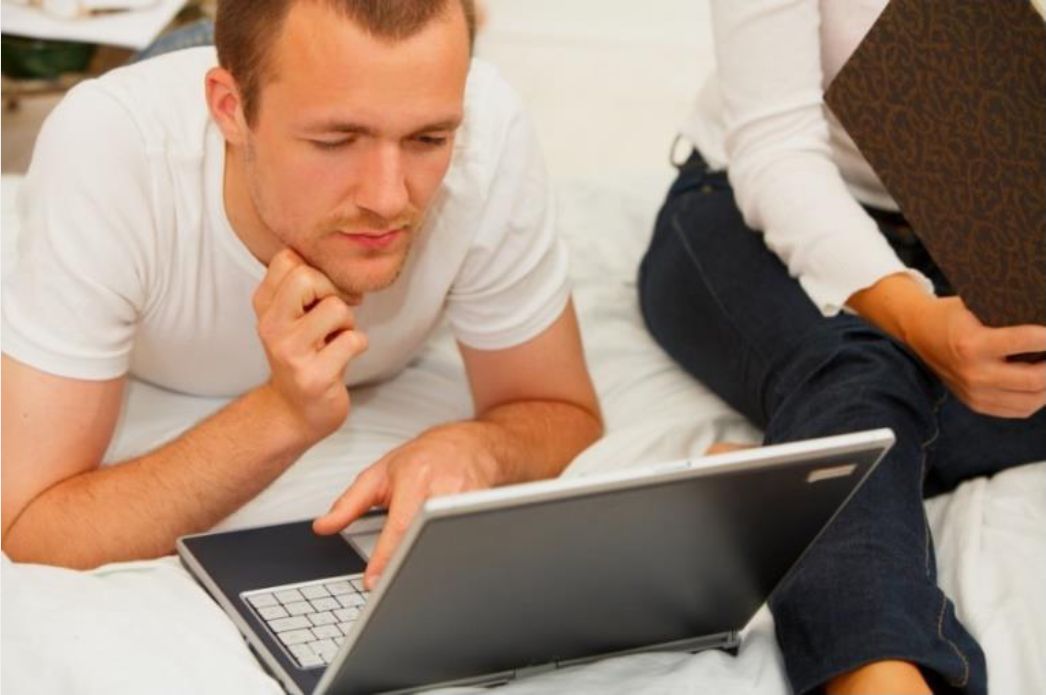 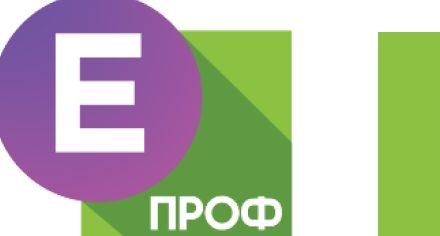 ЦИФРОВЫЕ «СЛЕДЫ» УЧЕНИКА = ЦИФРОВОЙ ДИПЛОМ
•    Количество просмотренных материалов.
•    Что искалось в поисковиках после просмотра лекций.
•    Какую часть книги читал большее число раз.
•    Какой фрагмент видеолекции смотрел.
•    Сколько времени в день посвящает учебе.
•    Какие сложности возникают и многое другое.
•    Нет необходимости текущего контроля успеваемости.
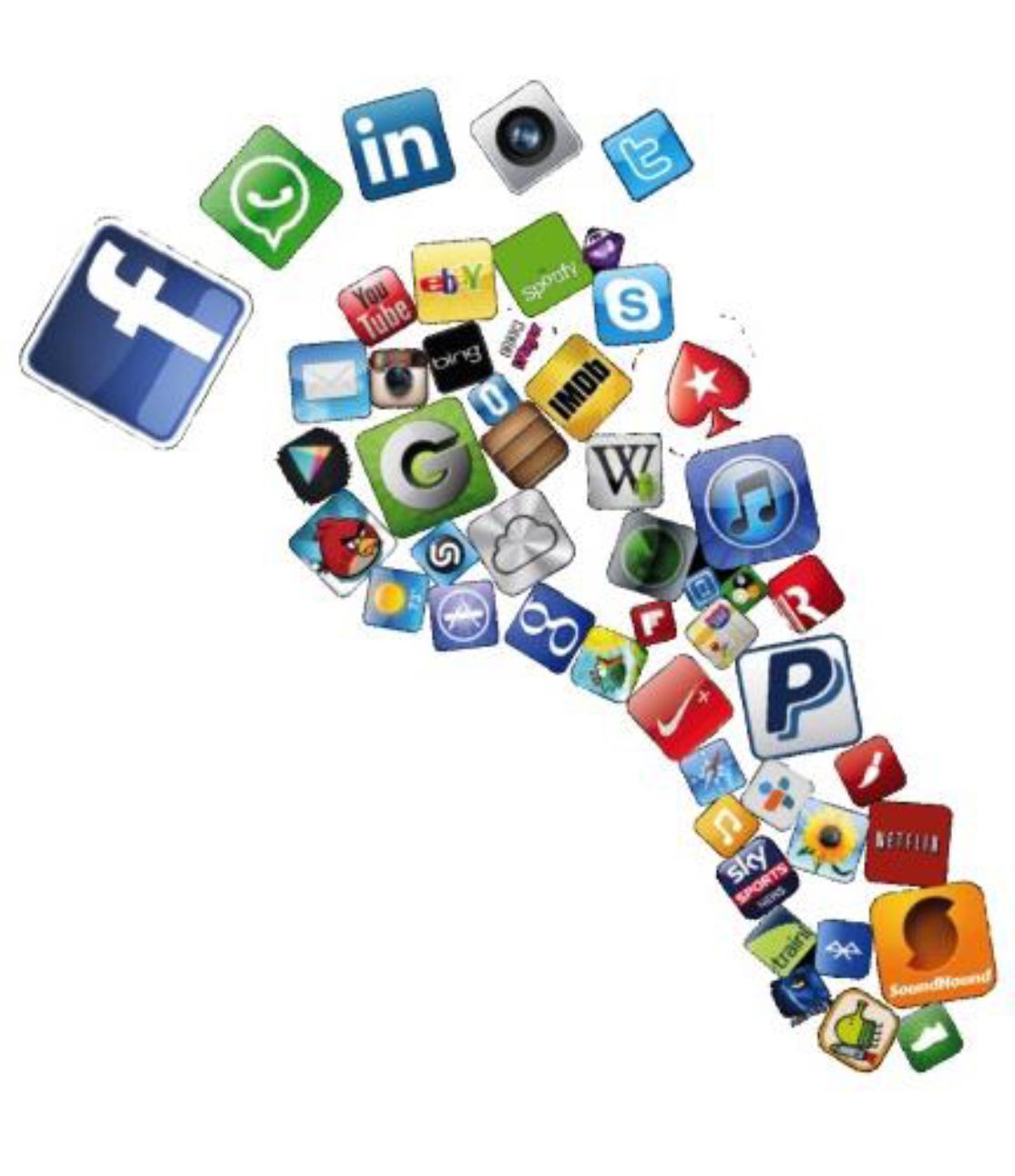 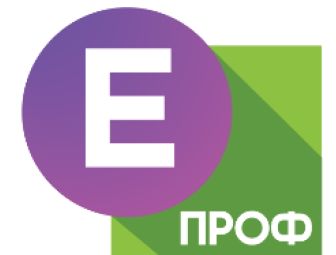 59 ИЗ ТОП-100 УНИВЕРСИТЕТОВ МИРА НА EDX И COURSERA
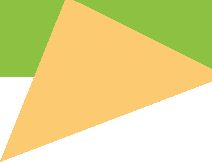 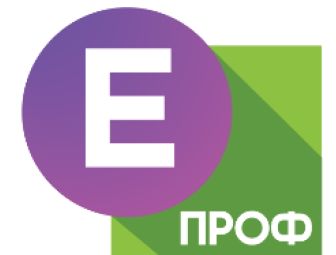 ОНЛАЙН-ПЛАТФОРМЫ1, КАК ТРИБУНА ЛЕКТОРА ...
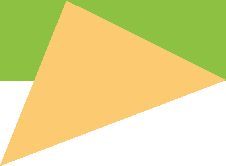 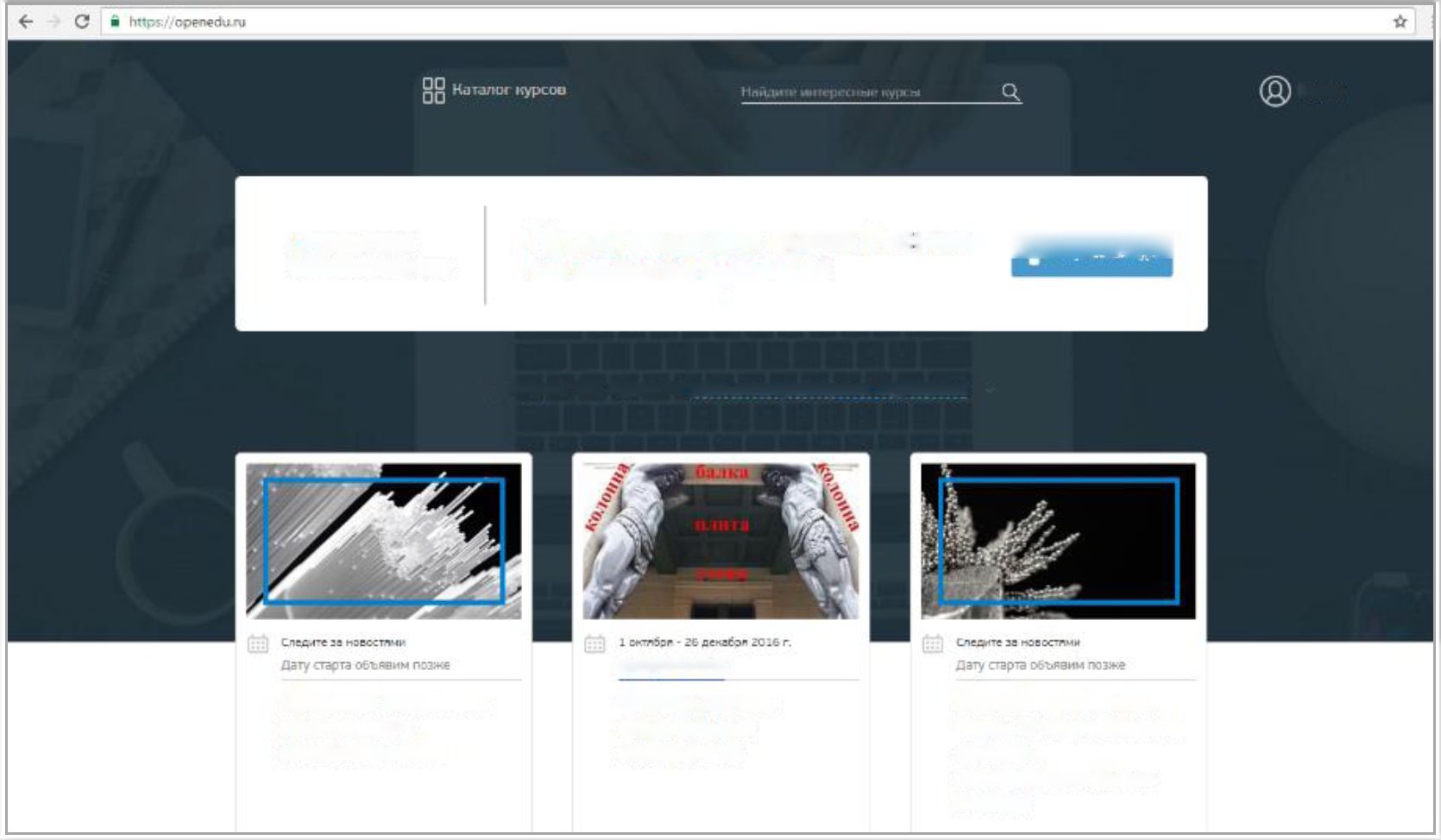 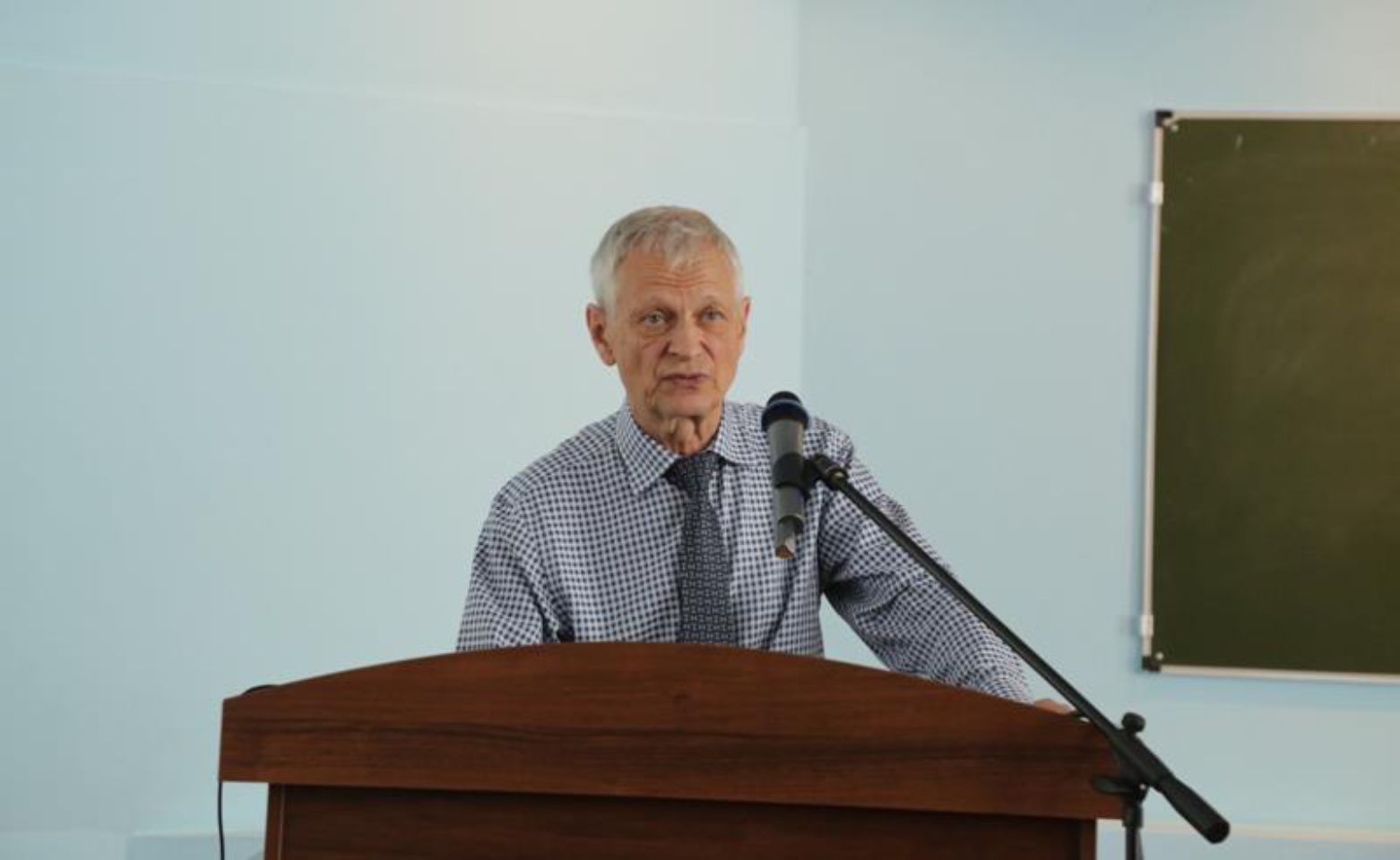 Войти
курс уже -э-эгся
Процессы получения наночастиц и наноматериалов
Основы расчета
строительных
конструкций
Материаловедение. Часть 1: теоретические основы и
экспериментальные
методы
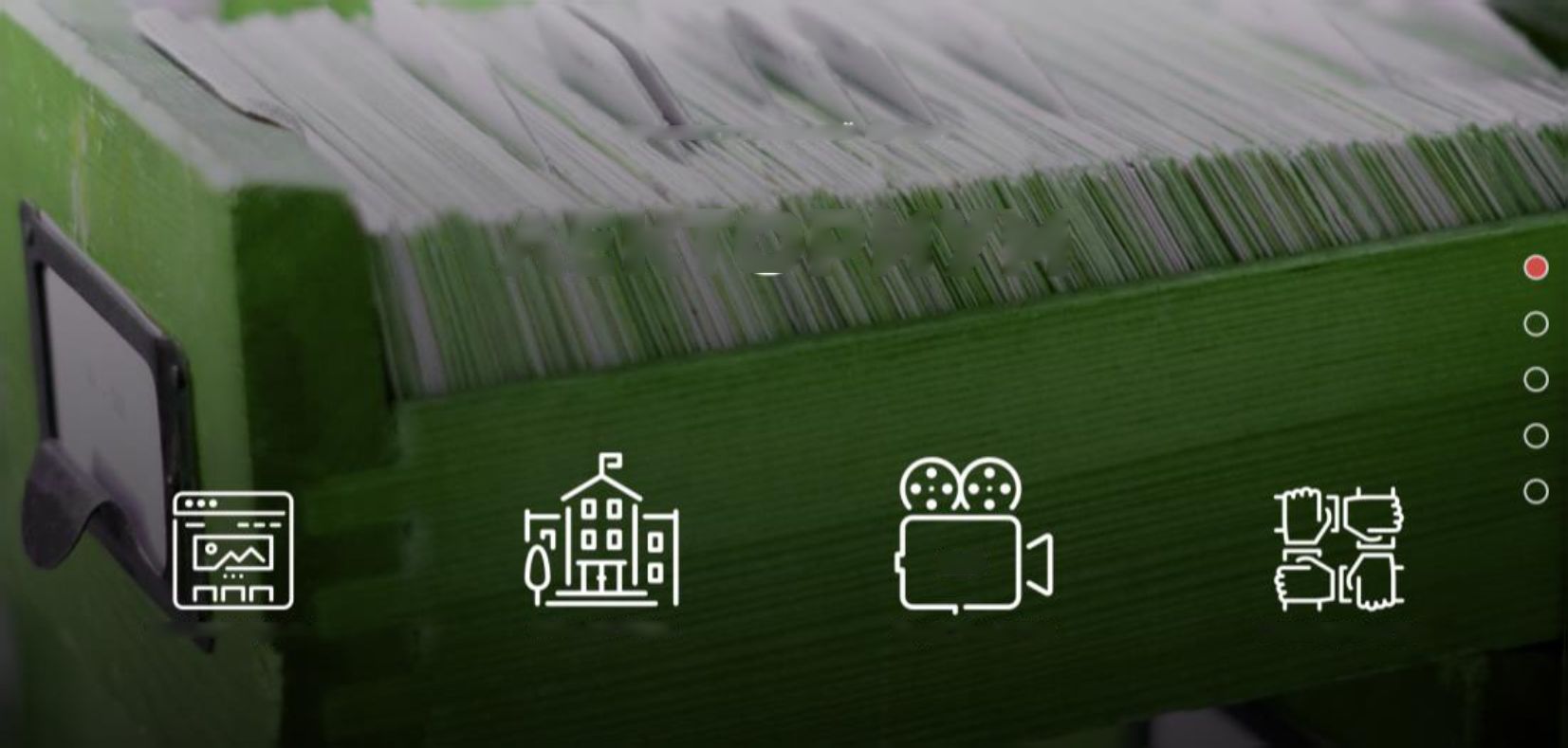 ф stepik
Получите востребованные знания бесплатно
Онлайн-курсы от ведущих вузов и компаний страны
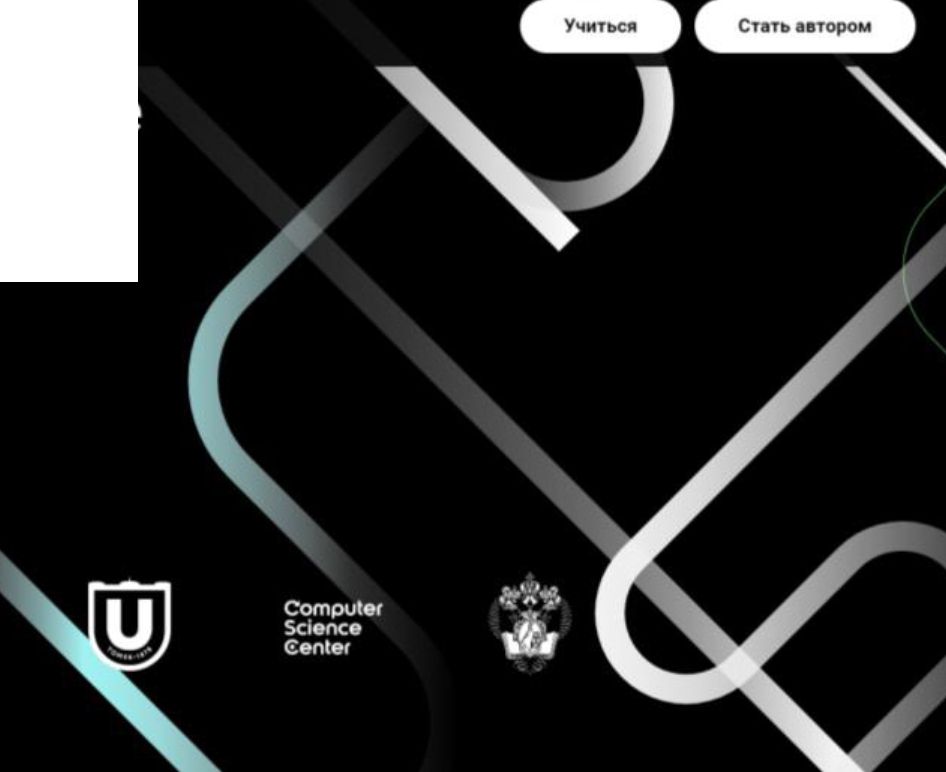 Просветительский проект
ЛЕКТОРИУМ
Посмотреть каталог
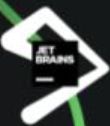 СЮ
Яндекс Omailru
Онлайн-курсы
Спецпроекты
Медиатека
Издательство
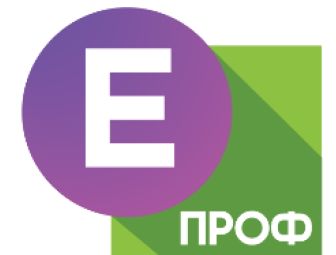 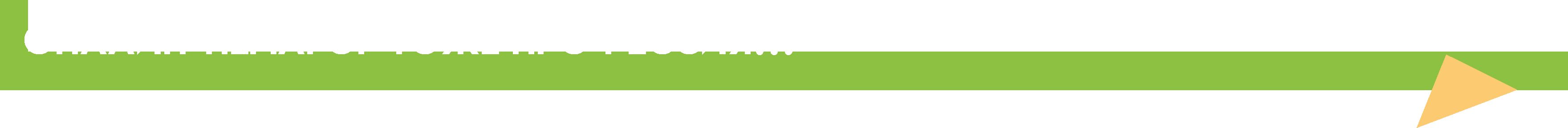 ОНААЙН-ПЕДАГОГ ТОЖЕ ПРОФЕССИЯ...
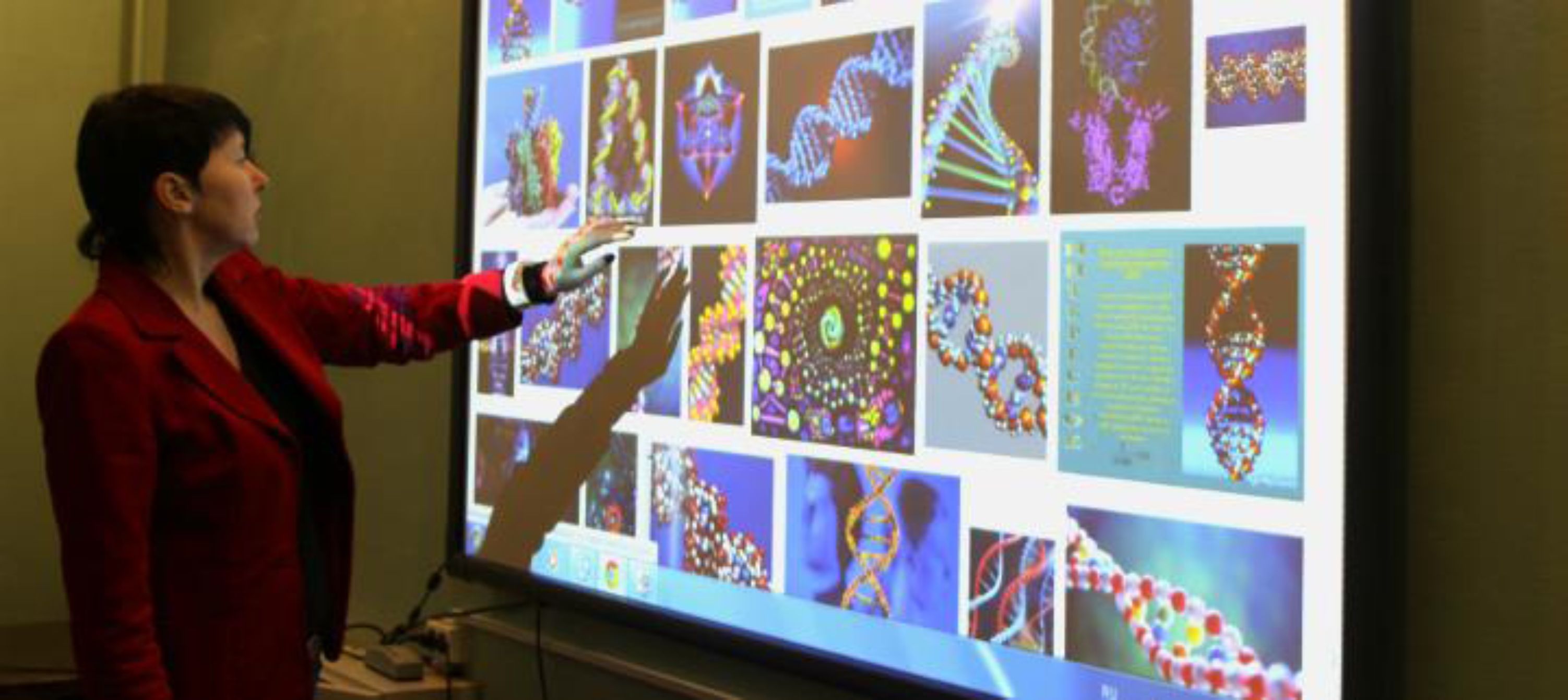 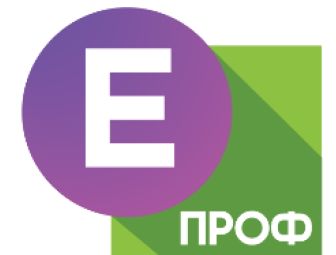 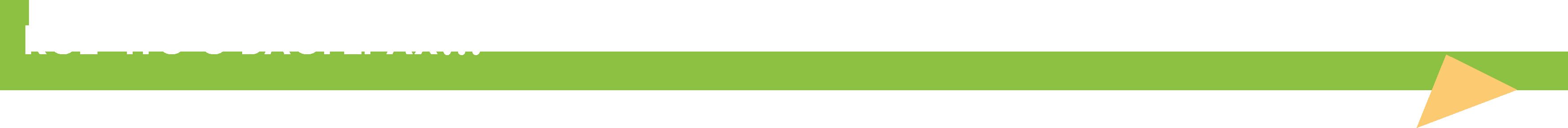 КОЕ ЧТО О БЛОГЕРАХ...
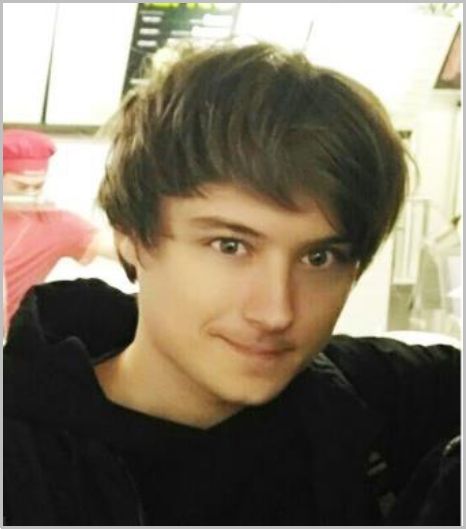 ИванГай
•    Возраст - 22 года
•    Подписчики - 13,2 млн.
•    Просмотры - 3,1 млрд.
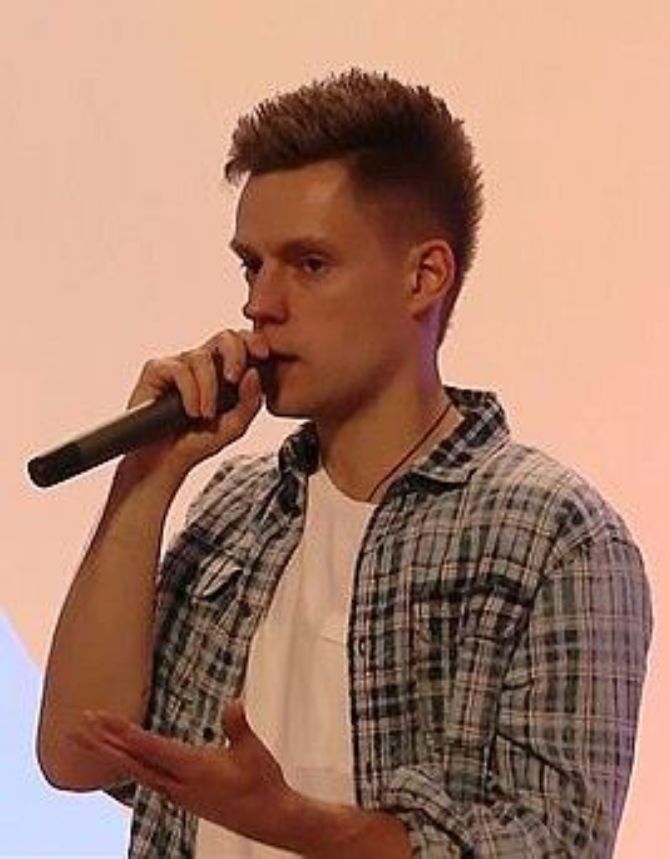 Дудь
•    Возраст - 31 год
•    Подписчики - 3,5 млн.
•    Просмотры - 300 млн.
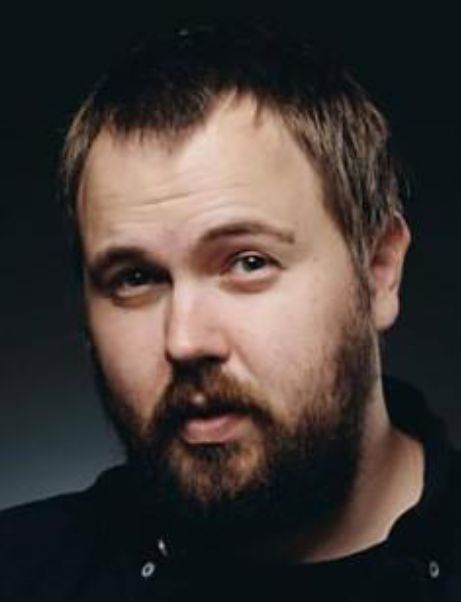 Wylsa
•    Возраст - 32 года
•    Подписчики - 5 млн.
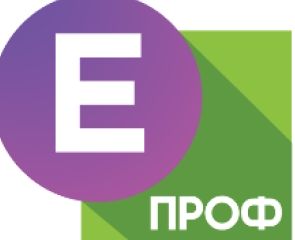 АЙ-ДА НА «УЛИЦУ»
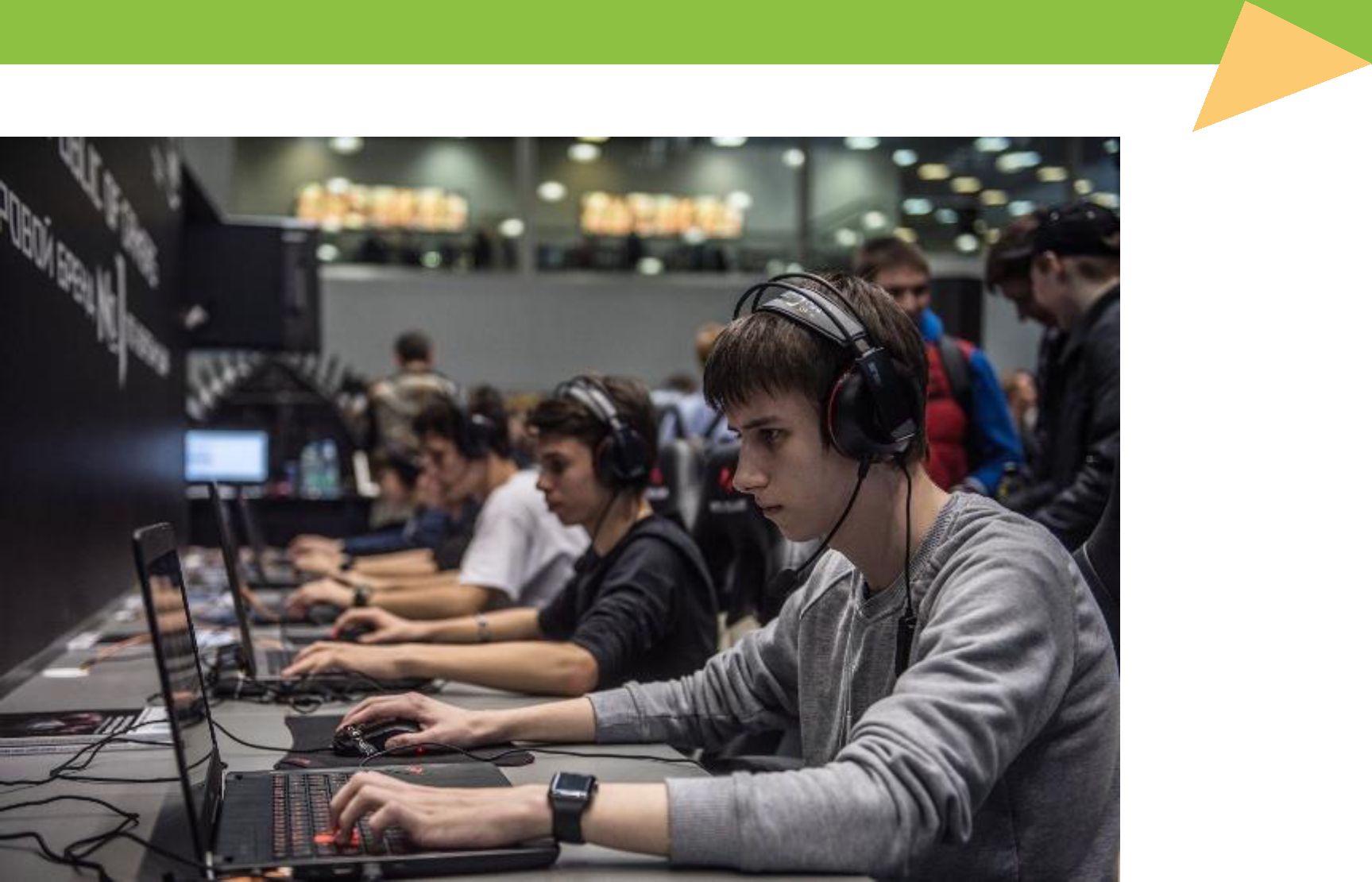 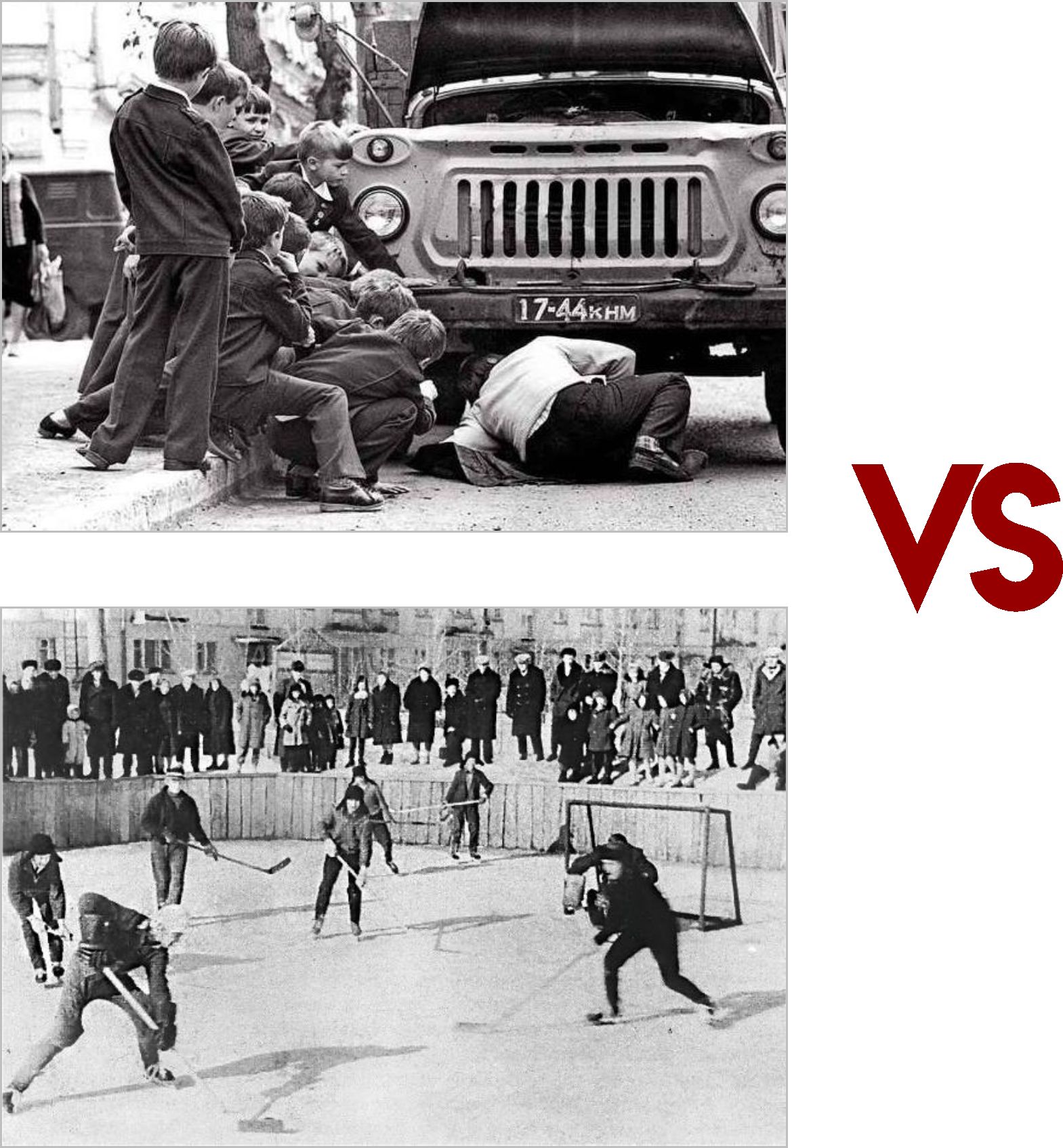 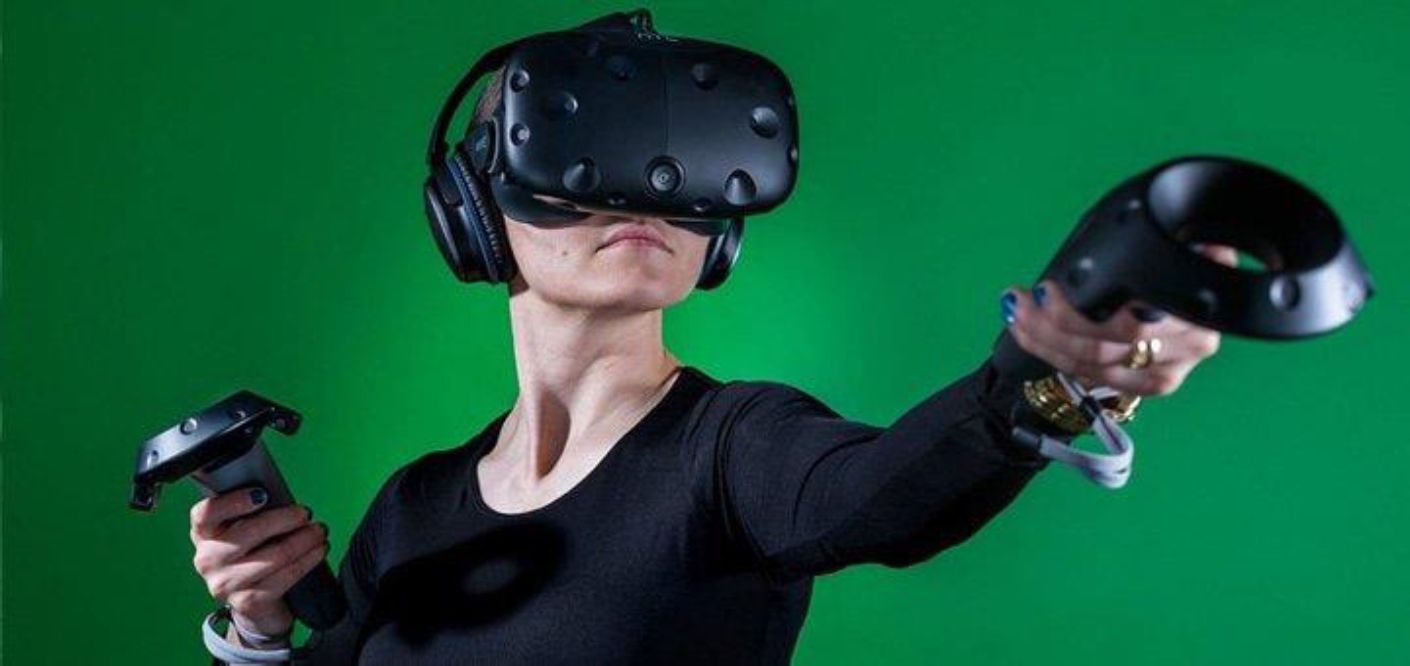 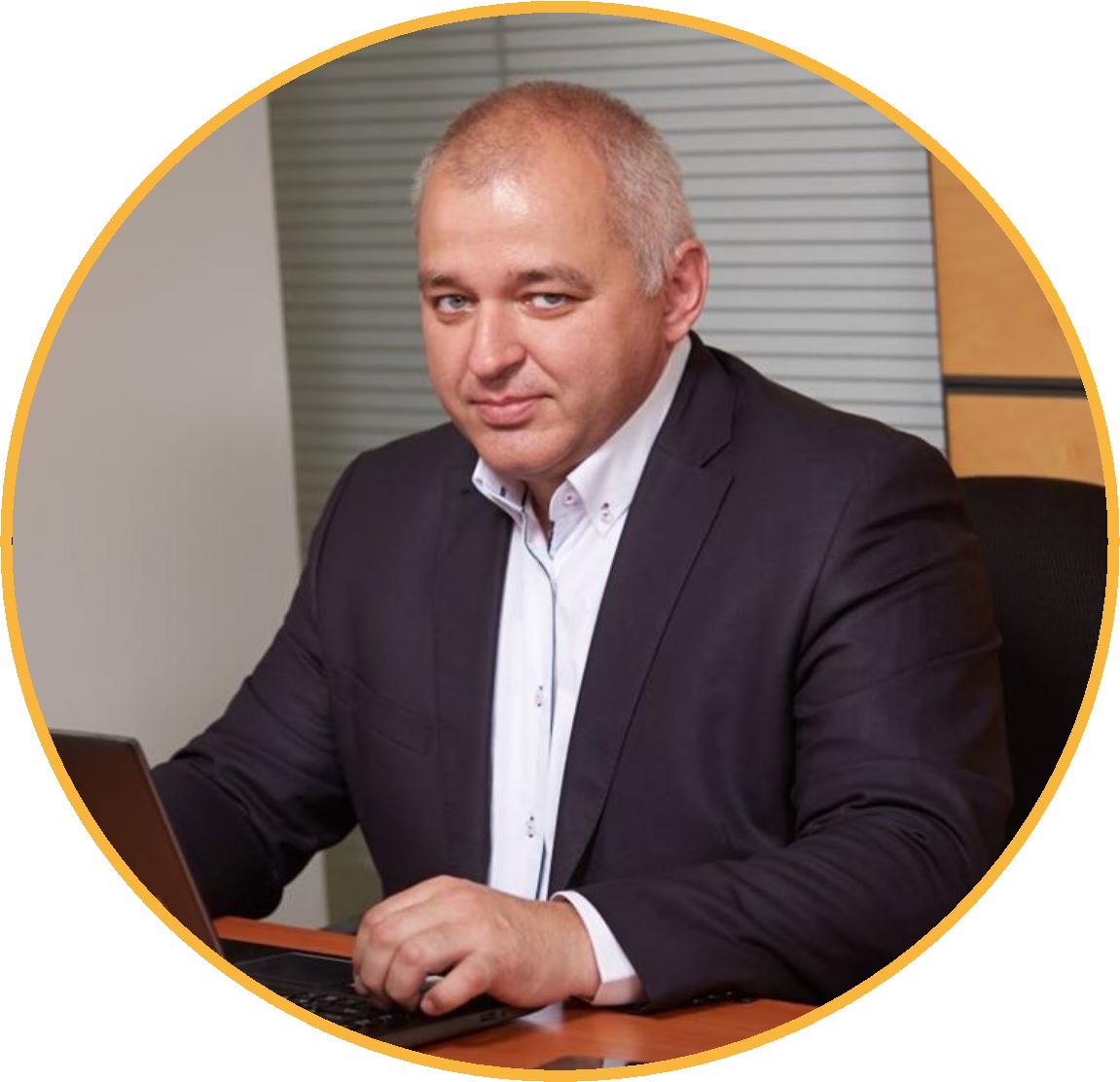 Молчанов Александр Сергеевич, к.п.н.
Зам. руководителя комитета по профобразованию и подготовке кадров общероссийской общественной организации «Деловая Россия» Alex.molchanow@gmail.com
+7-925-0387870
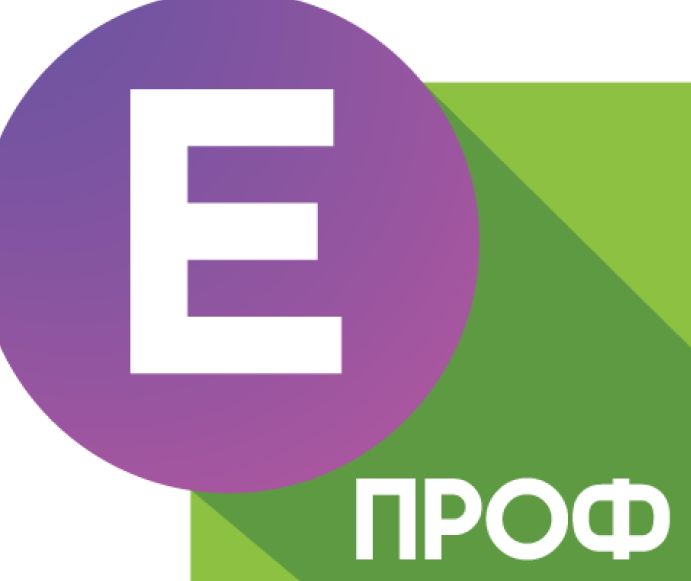 Профессиональное электронное образование ООО «Е-проф» www.profedu.online
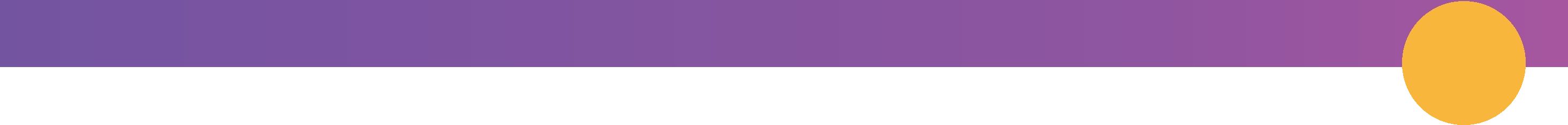